Етика бізнесу
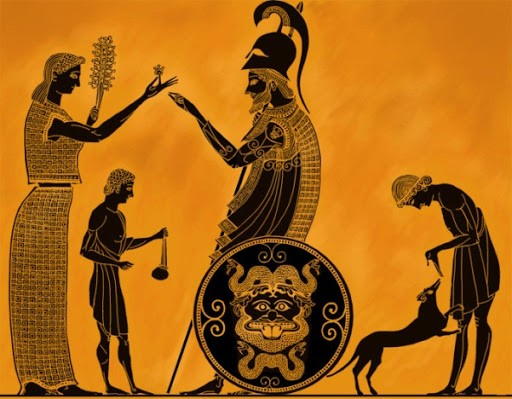 Слово «етика» походить від давньогрецького слова «етос» (ethos), яке означає «місце проживання», «спільне житло». 
Згодом слово етос почало розумітися як «звичай», «характер, «порядок», «вдача».
Перелік основних етичних цінностей сучасного світу викладено в роботі Майкла Джозефона (1988 р.) :
чесність (honesty);
 добросовісність (integrity); 
 виконання обіцянок (promise-keeping); 
 надійність (fidelity) ;
 відкритість (fairness); 
 турбота про інших (caring for others); 
 повага до інших (respect for others) ;
 суспільна відповідальність (responsible citizenship); 
 прагнення до досконалості (pursuit for excellence);
 підзвітність (accountability) .
Сутність етики бізнесу
Етика – наука, що вивчає норми поведінки, сукупність моральних правил певної суспільної чи професійної  групи.
Бізнес -підприємницька, комерційна чи будь-яка інша діяльність, що не суперечить закону і спрямована на отримання прибутку.
Етика бізнесу – складова етики ділових відносин, яка досліджує особливості функціонування і розвитку моралі у сфері підприємницької, комерційної діяльності і формулює для цієї сфери відповідні рекомендації.
Етика в бізнесі
Етика бізнесу розглядає взаємозв’язок цілей, засобів, норм підприємництва, вплив дій підприємця на своє становище і становище працівників у суспільстві. До компетенції етики бізнесу належить дослідження моральних аспектів законодавства у сфері підприємницької діяльності і формулює для цієї сфери відповідні рекомендації
Етика ділових відносин визначає систему моральних цінностей, критеріїв та параметрів у відносинах між виробниками і споживачами, між організаціями (підприємствами), між організаціями та державою, у самих організаціях тощо
Сумісність моралі і бізнесу
Моральність
Вигода
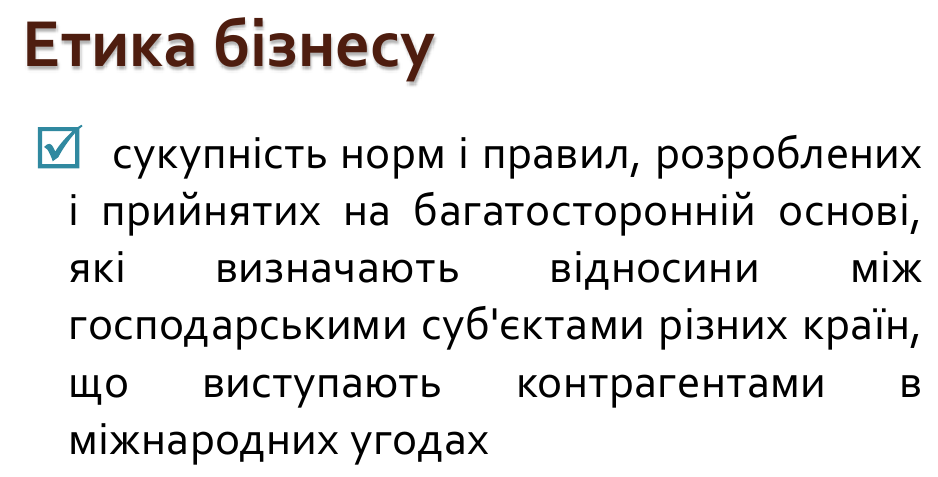 Досліджує такі питання, як існування бідності широких мас і зосередження значних багатств у руках незначної кількості населення, відносини малих і великих фірм, конкуренція, ціноутворення, правдивість реклами.
  Реагує етика бізнесу на проблеми збереження навколишнього природного середовища. З цих та багатьох інших питань вона переконує, що мінімальний моральний обов'язок бізнесу полягає в тому, щоб не шкодити суспільству, людині, довкіллю.
Етику підприємництва складають ставлення до вимог дольових учасників.
У своїй філософській основі етика спирається на чотири підходи
Основи етики бізнесу
Абсолютні норми
Утилітаризм
Дотримання прав людини
Справедливість
у суспільстві спираються, як правило, на моральні                       засади найбільш поширеної релігії
означає етичний принцип, що полягає у дотриманні максимального блага для більшості людей
етичний принцип, націлений на захист честі та гідності індивідуума. Останнім часом трактується розширено та охоплює захист рослин, тварин, землі, води, повітря. Традиційні права люди-
ни – права на таємницю, на відкрите висловлювання власної думки, свободу совісті і тощо
принцип прийняття етичних рішень у підприємництві, який базується на забезпеченні рівних прав при розподілі відповідальності та благ
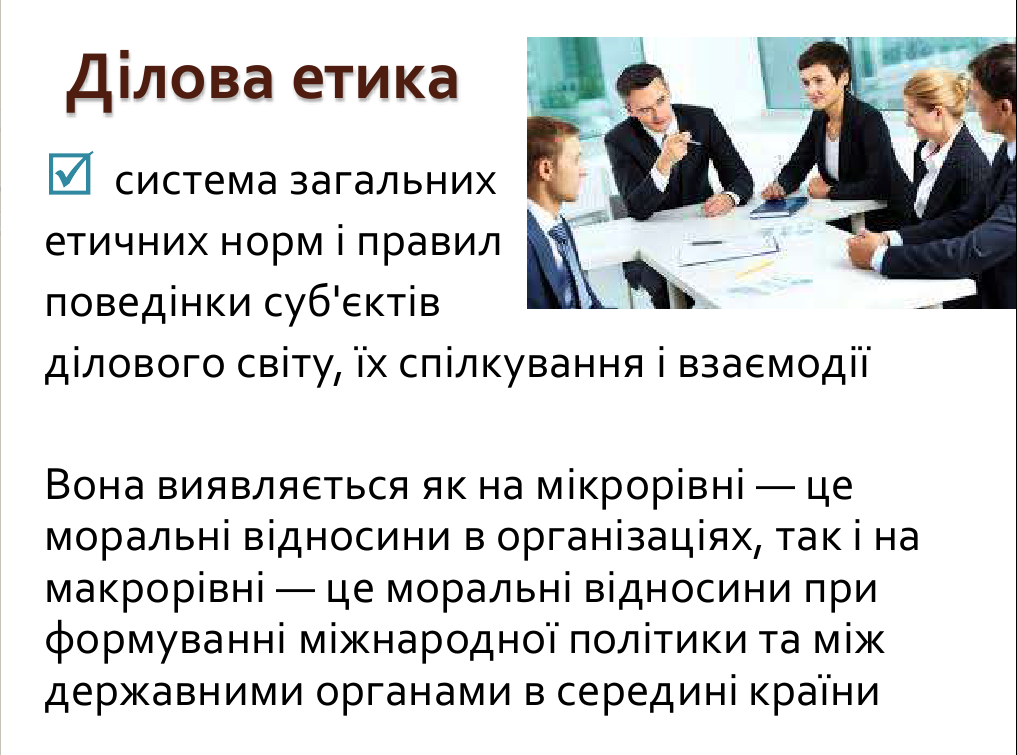 Загалом етика ділових відносин досліджує безособистісні, практично-утилітарні відносини людей з метою їх гармонізації, гуманізації, узгоджує їх з моральними вимогами.
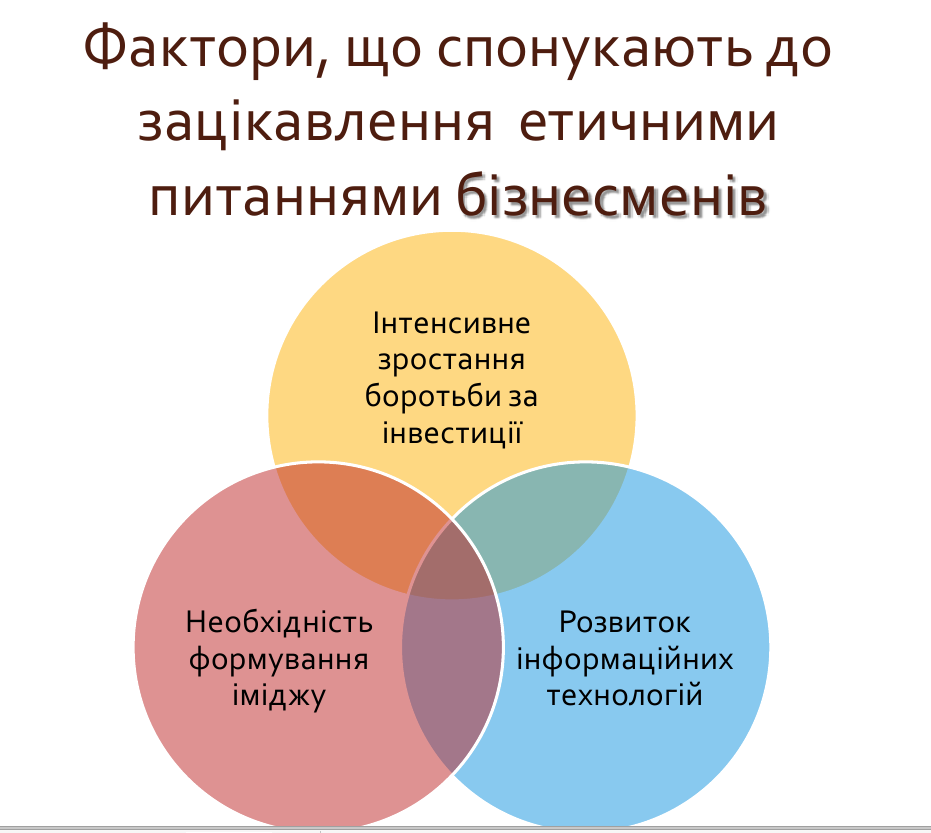 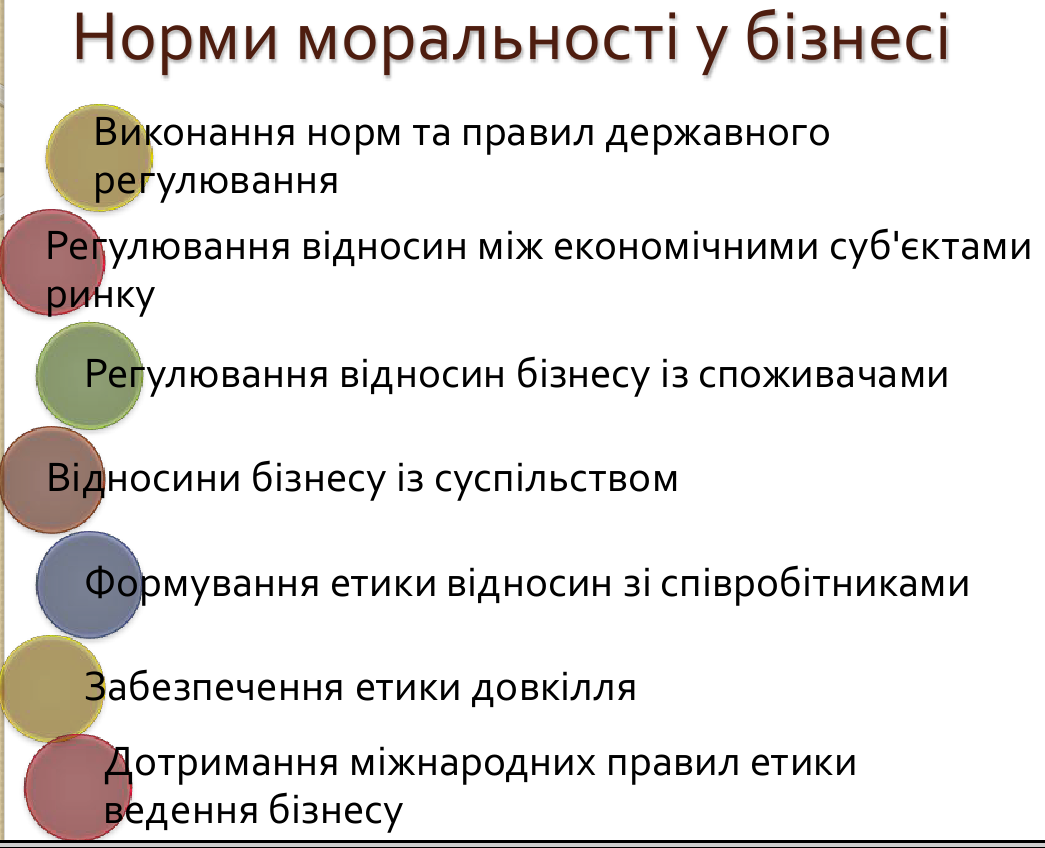 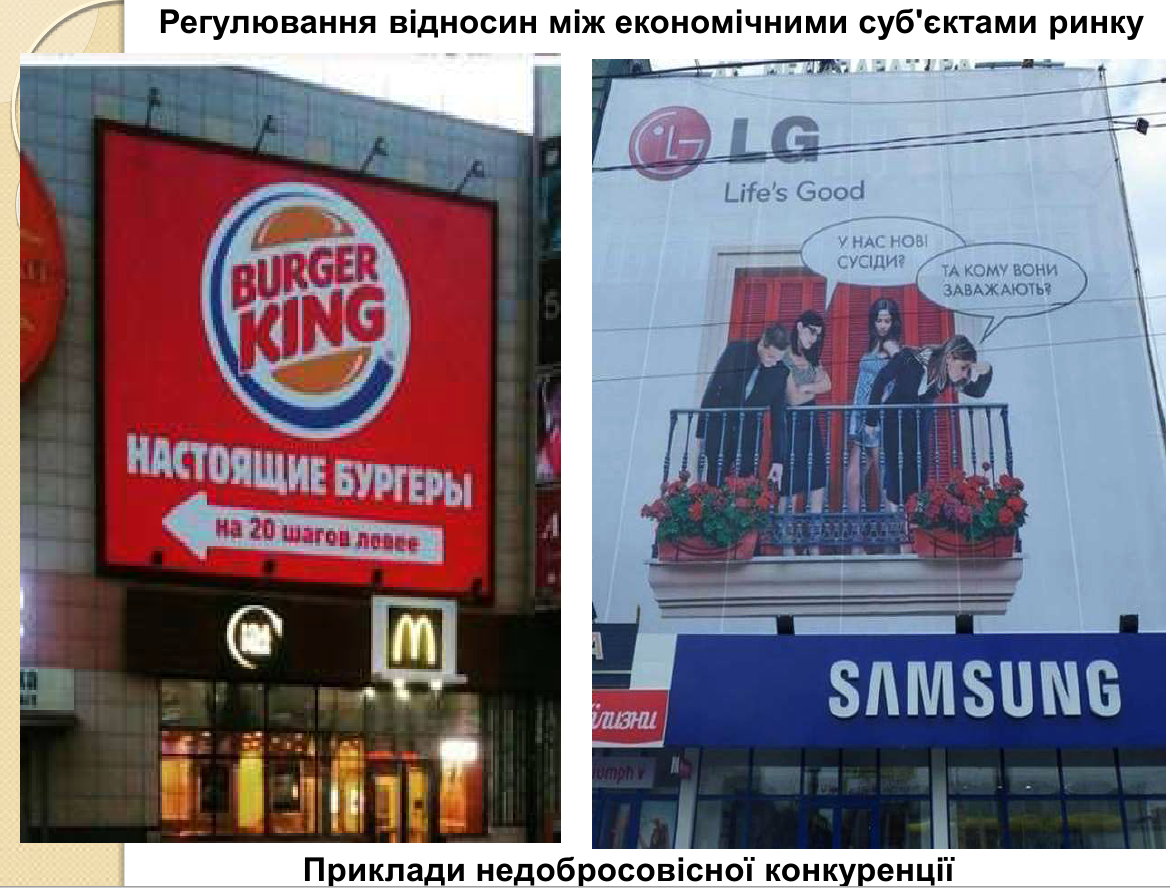 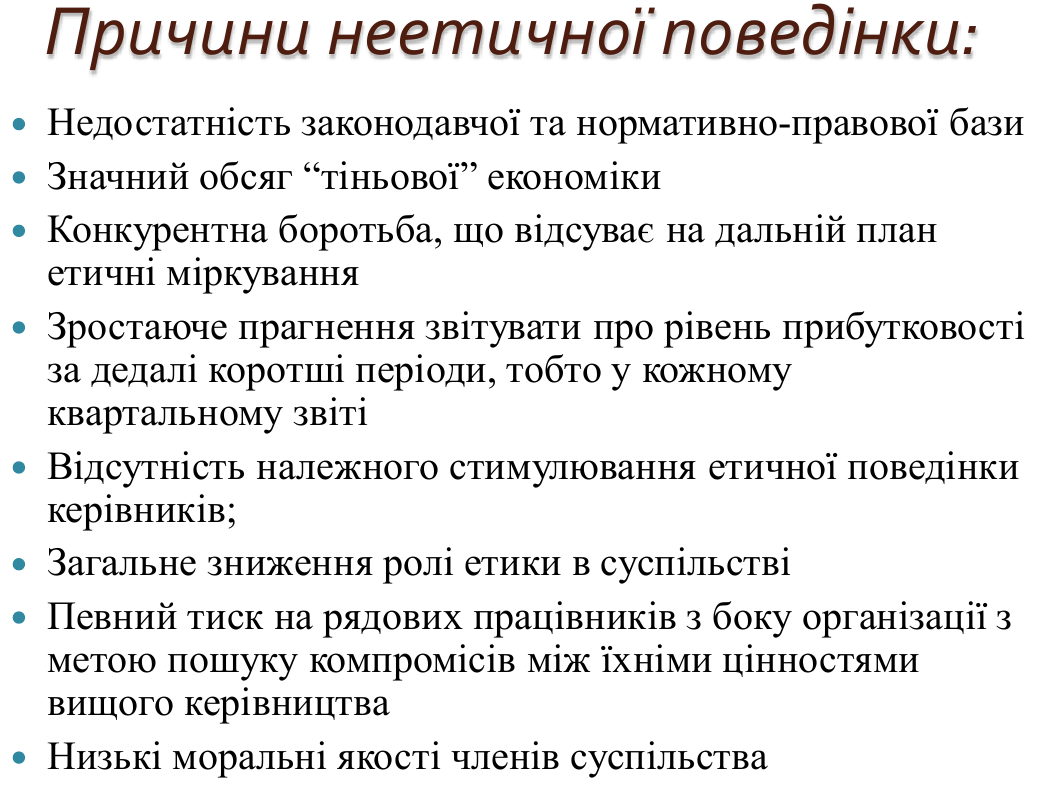 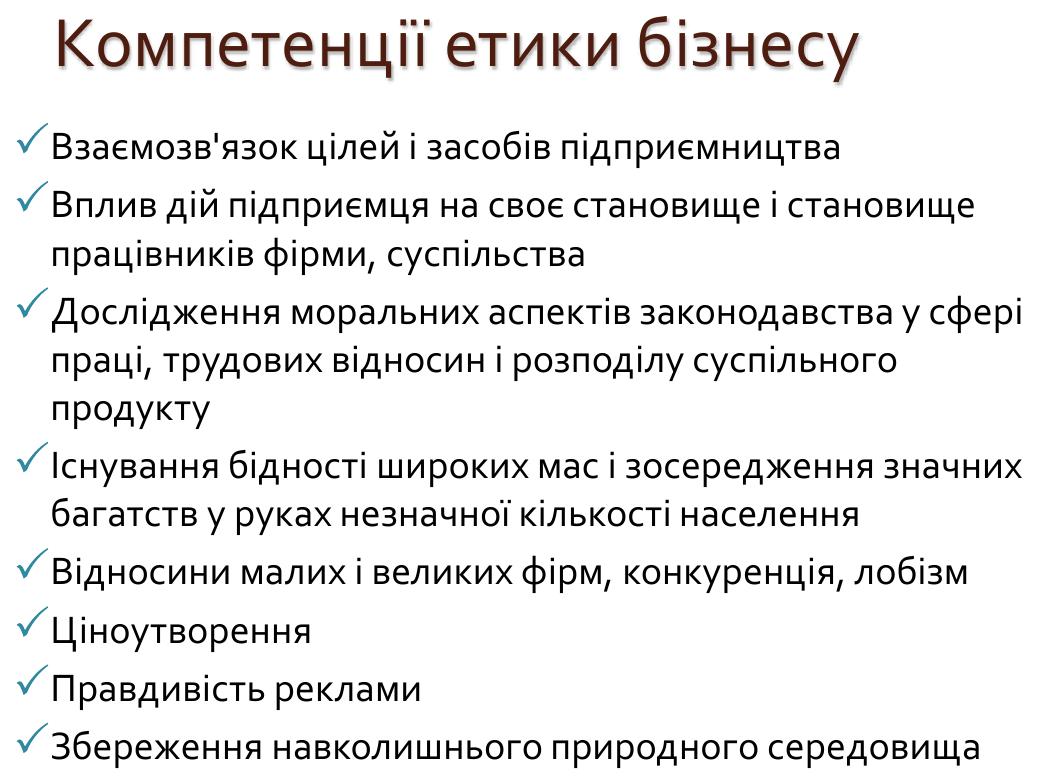 Види етичної поведінки підприємства
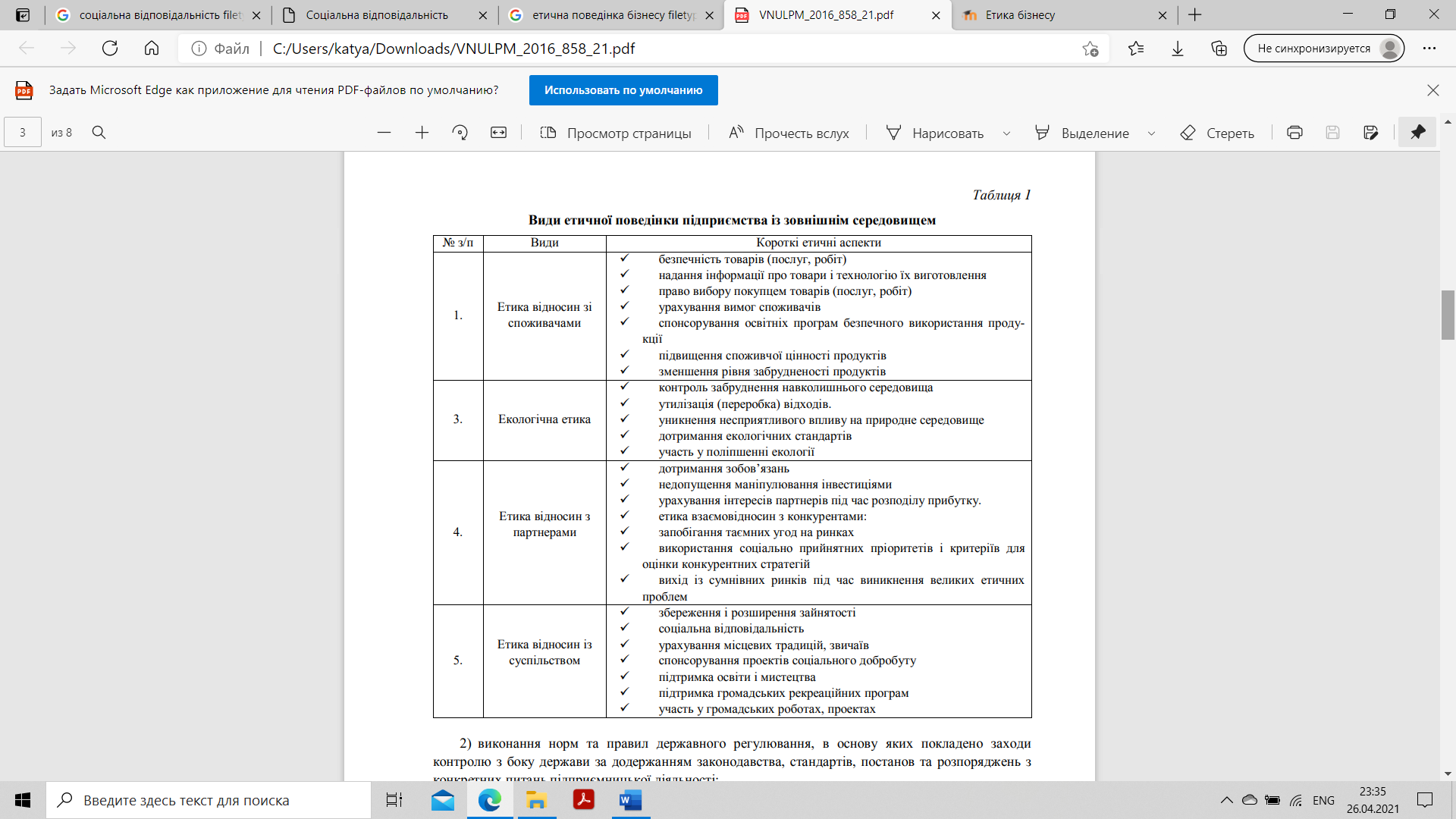 К. Є. Орлова / Державний університет "Житомирська політехніка"
Ієрархічні рівні етики підприємництва
1. Світовий рівень (гіпернорми) 
(Всесвітній етичний кодекс "Принципи міжнародного бізнесу " (Декларація Ко )-1994 р.))
2. Макрорівень 
( національна економіки або галузь)
(Національні принципи ведення справ, Система моральних принципів і правил  господарювання)
3. Мікрорівень
(окремий суб’єкт підприємництва)
 –(Корпоративні етичні кодекси)
Прийнято розглядати 3 взаємопов'язаних ієрархічних рівня етики підприємництва
Світовий рівень (гіпернорми)
Ці норми базуються на загальнолюдських цінностях і зафіксовані в "Принципах міжнародного бізнесу“
 ( Декларації Ко ) -  всесвітньому етичному кодексі, який був прийнятий в 1994 р.у Швейцарії представниками провідних компаній та консультантами бізнесу із США, Західної Європи та Японії. 
У преамбулі "Принципів бізнесу", зокрема, визначено, що закони та рушійні сили ринку є необхідним, але не достатнім керівництвом до дії. Фундаментальними принципами є: відповідальність за проведену політику і дії в сфері бізнесу, повага людської гідності та інтересів тих, хто бере участь у бізнесі.  Визнання цих цінностей, включаючи зобов'язання щодо сприяння загальному процвітанню, так само важливі для світового співтовариства, як і для общин меншого масштабу .
В якості головних принципів міжнародного бізнесу виділені наступні:
відповідальність бізнесу: від блага акціонерів до блага його ключових партнерів; • економічний і соціальний вплив бізнесу на розвиток прогресивних процесів у світовому співтоваристві; • етика бізнесу: від літери закону до духу довіри; • повага правових норм; • підтримка багатосторонніх торгових відносин; • турбота про навколишнє середовище; • відмова від протизаконних дій.
Етичні пріоритети підприємця
впевненість у корисності своєї справи не лише для себе, а й для суспільства;
визнання необхідності конкуренції та одночасне прагнення до співпраці;
повага до особистості;
повага до будь-якої власності, державної влади, соціального устрою, законодавства;
довіра до інших, повага до професійної майстерності людей;
визнання цінності освіти, науки, культури;
прагнення до нововведень;
гуманізм;
допомога мало захищеним людям;
підвищення рівня релігійних, етичних, культурних цінностей у суспільстві.
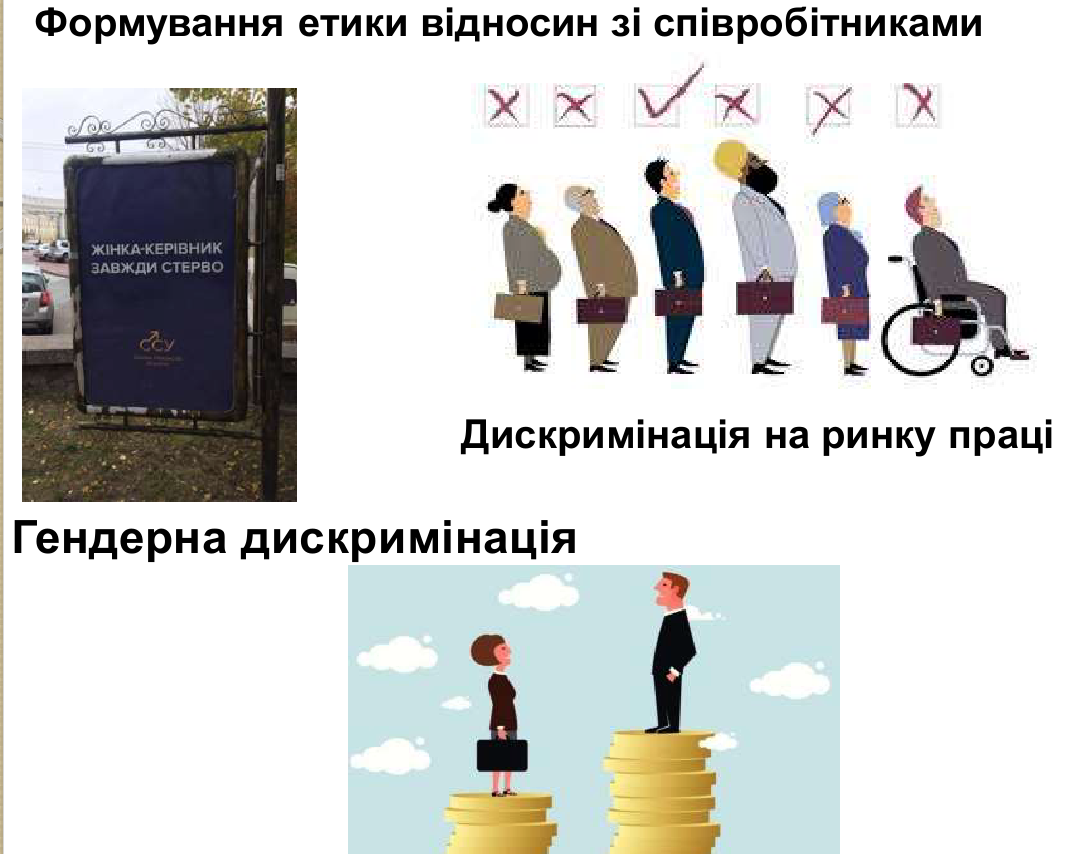 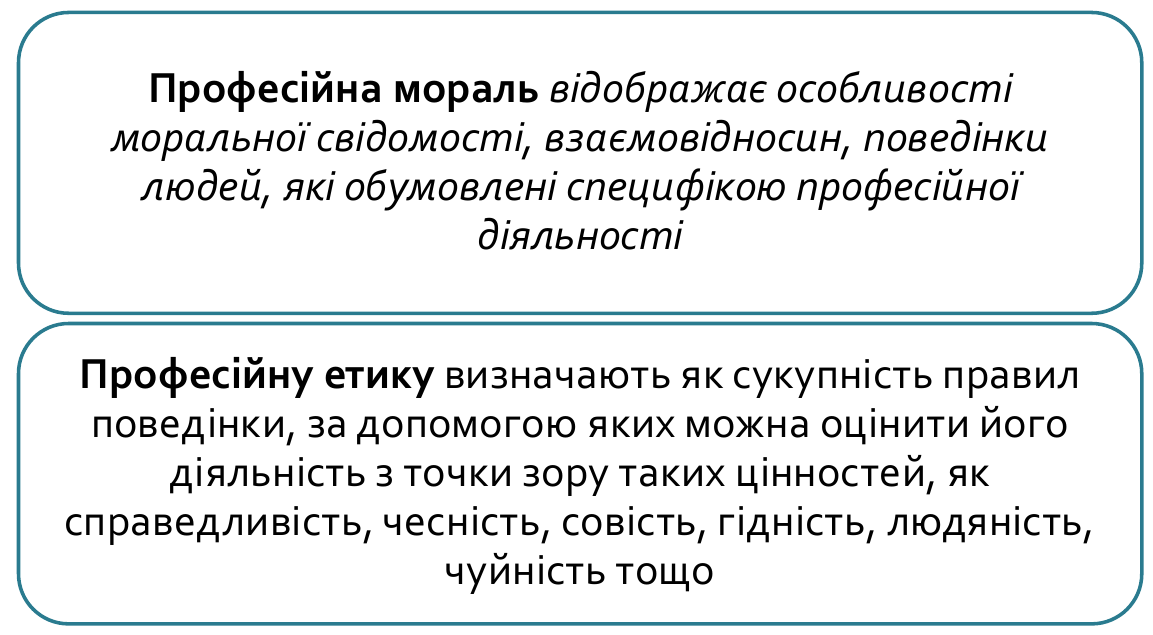 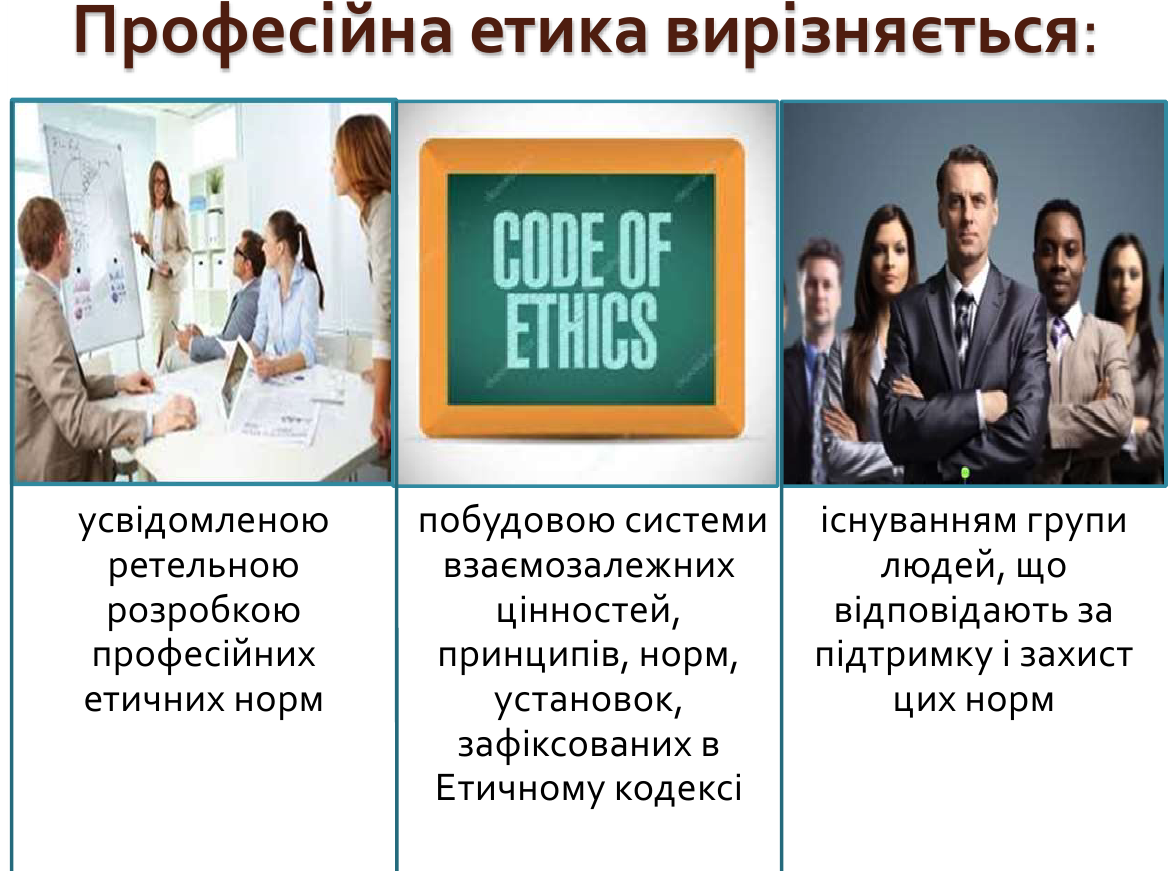 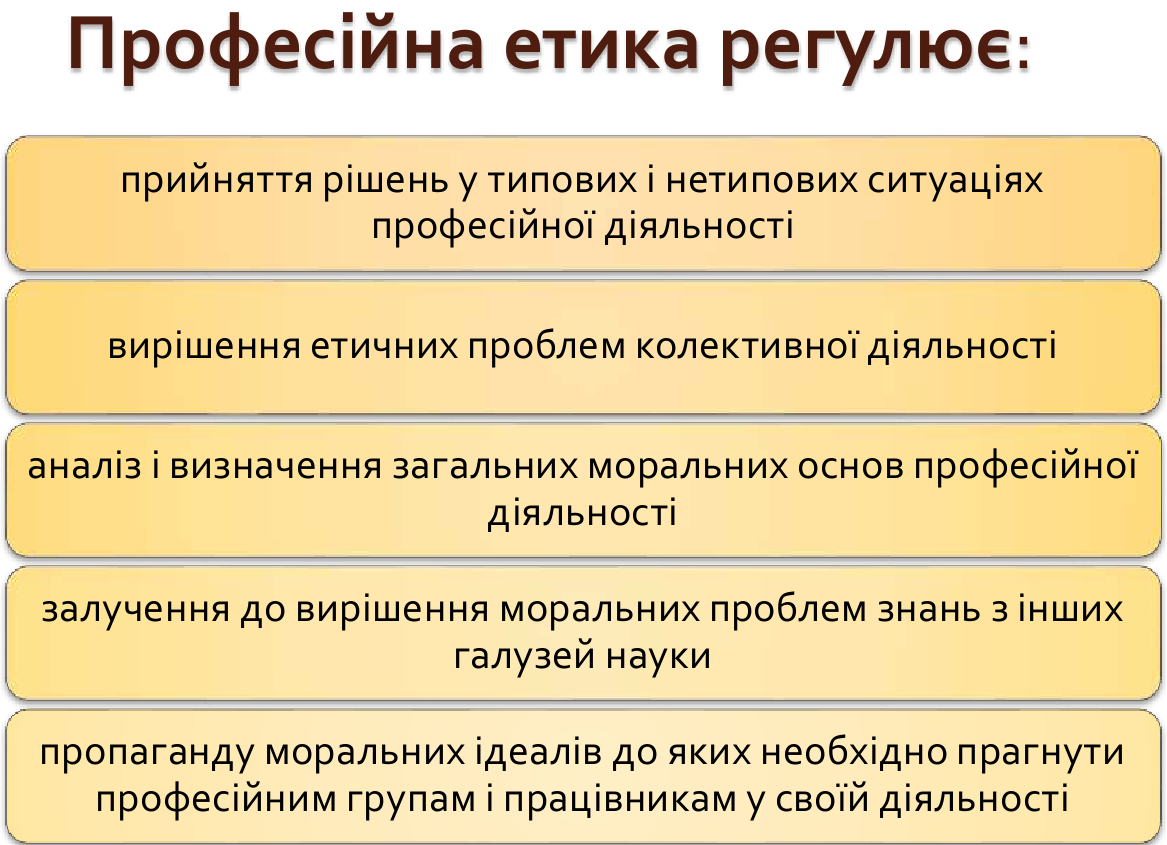 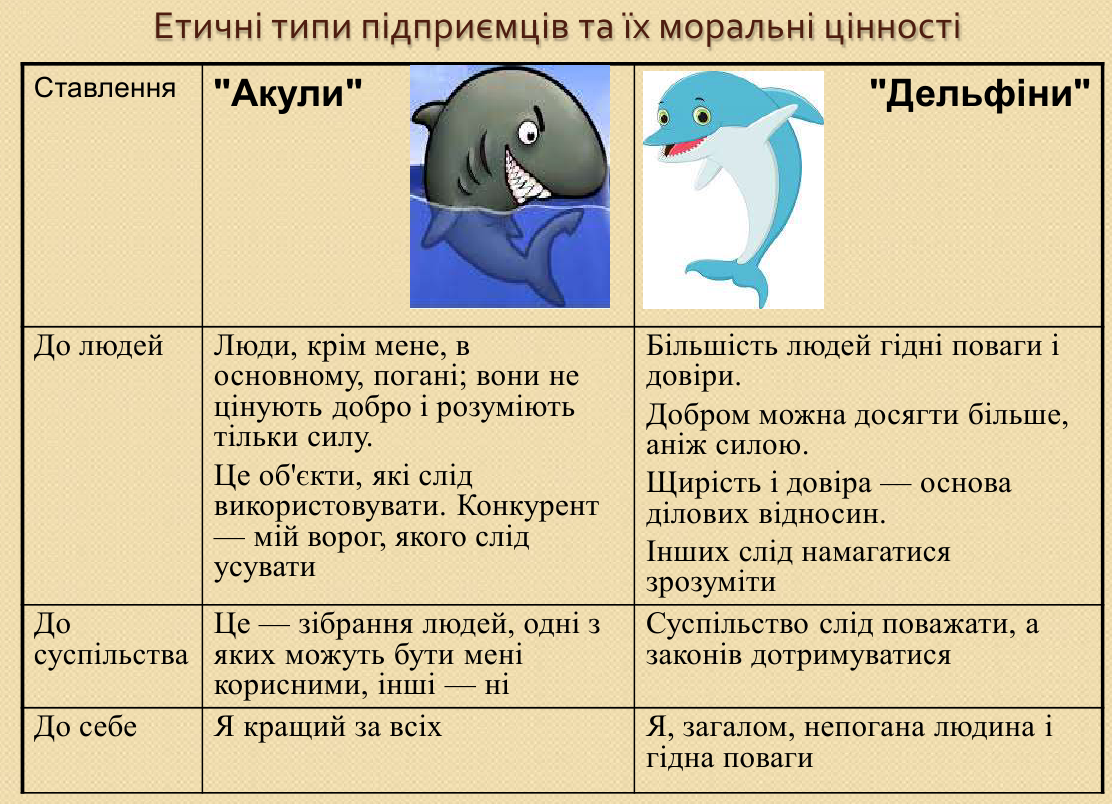 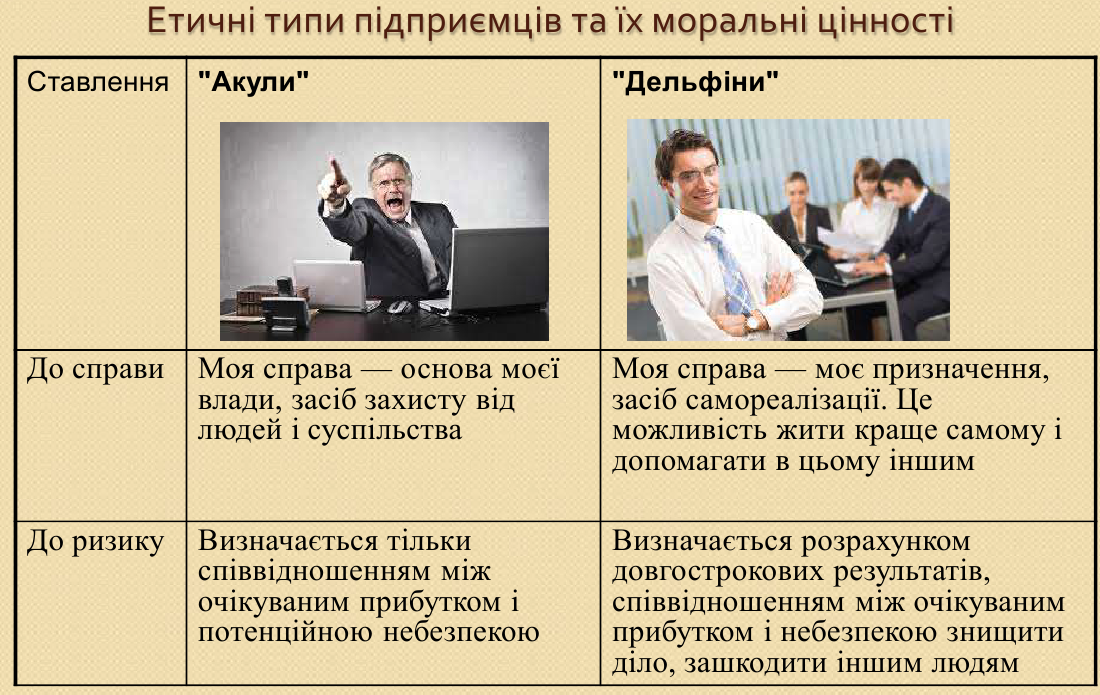 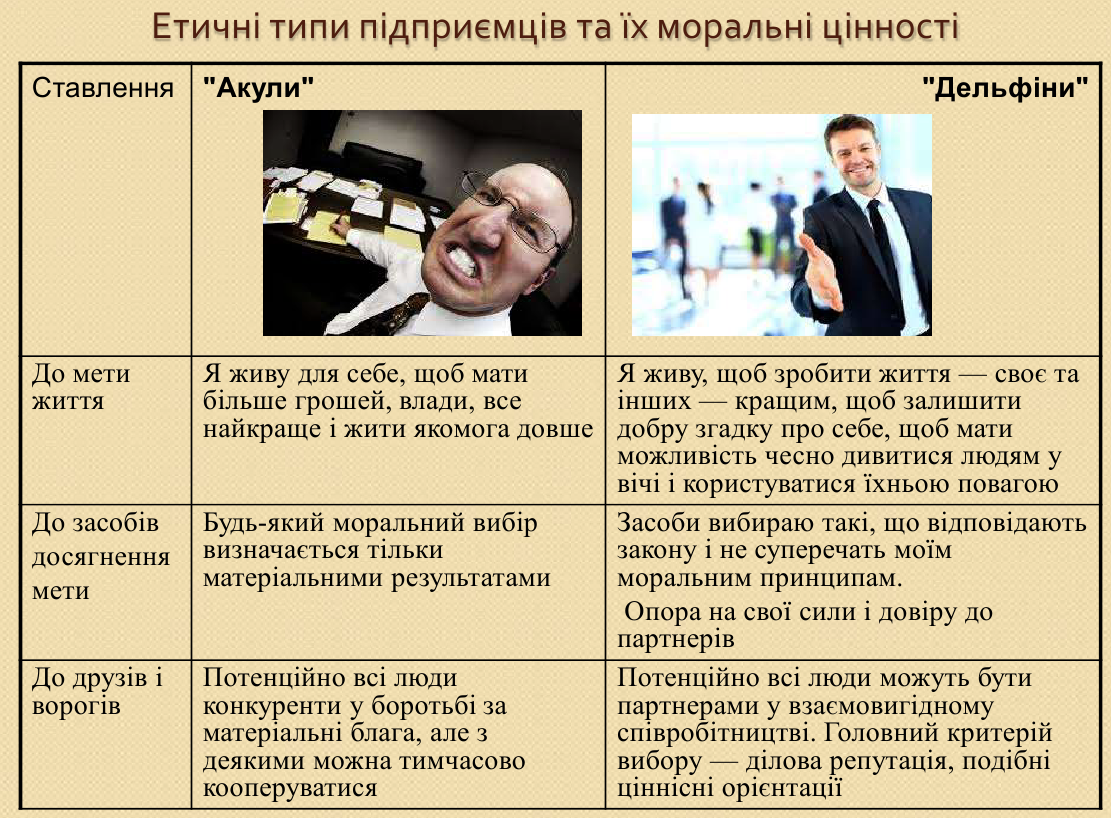 Спілкуючись,  люди  виявляють  різні стереотипи  поведінки,  які  називають  моделлю 
спілкування. Серед них, наприклад, такі: 
– “Монблан” (диктаторська  модель).  Для  людини,  що  демонструє  таку  модель 
спілкування, характерним є: відчуженість від співрозмовника; уявлення про всіх людей як 
про сіру масу; створення великої дистанції між собою та іншими; зверхність, підкреслення 
свого соціального статусу або віку; використання спілкування в основному для отримання 
або передачі інформації; 
– “Китайська  стіна” (неконтактна  модель).  При  цьому  характерними  є  небажання 
співпрацювати, велика психологічна дистанція, відсутність зворотного зв’язку; 
– “Тетерев” (гіпорефлексивна модель). При цьому дуже великою є зосередженість на 
собі. Така людина слухає лише саму себе, у неї відсутні реакції на співрозмовників, вона 
не вміє вести діалог; 
– “Гамлет” (гіпрефлексивна  модель).  Для  такої  людини  важливим  є  те,  як  її сприймають  співрозмовники.  Вона  виявляє  недовіру,  образливість,  нерідко  неадекватно реагує на інших; 
– “Робот” (негнучке  реагування).  Така  людина  не  вміє  вести  діалог,  не  сприймає 
зміни  ситуації  та  настрою  співрозмовника,  зворотний  зв’язок  її  не  цікавить.  При  цьому характерними є жорстка логіка, спілкування за раніше складеною програмою; 
– “Я  сам” (авторитарна).  Така  людина  домінує  у  розмові,  не  бажає  слухати  інших, 
ставиться до них зверхньо, зворотні зв’язки для неї мають слабке значення; 
– “Локатор” (диференційна увага). Для такої людини характерним є орієнтування не  на всіх співрозмовників, а лише на їх частину (друзів або ворогів), виділення так званих 
улюбленців; 
– “Спілка” (активна  взаємодія).  Для  людини,  що  дотримується  такої  моделі спілкування,  характерним  є:  вміння  вести  діалог;  уважне  слухання  інших;  і дотримання мажорного  настрою  у  співрозмовників;  намагання  приймати  рішення  спільними зусиллями; наявність прямих і зворотних зв’язків.
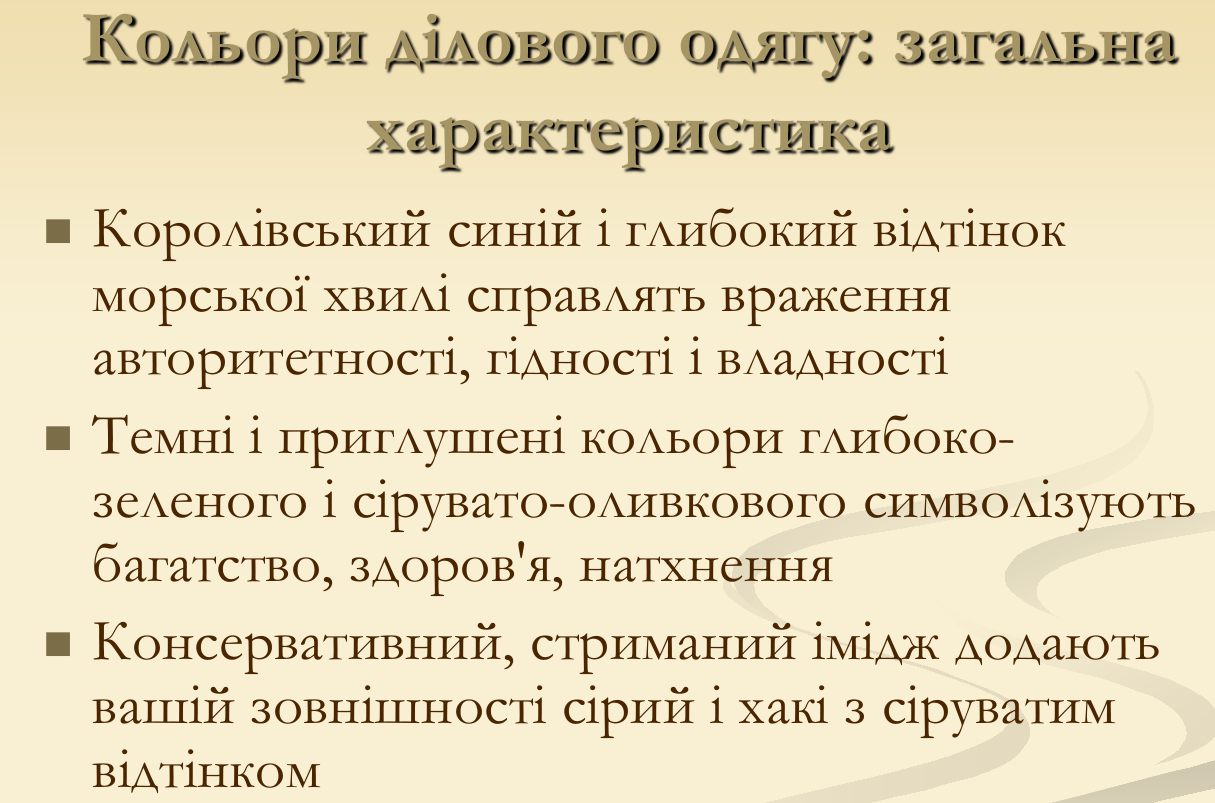 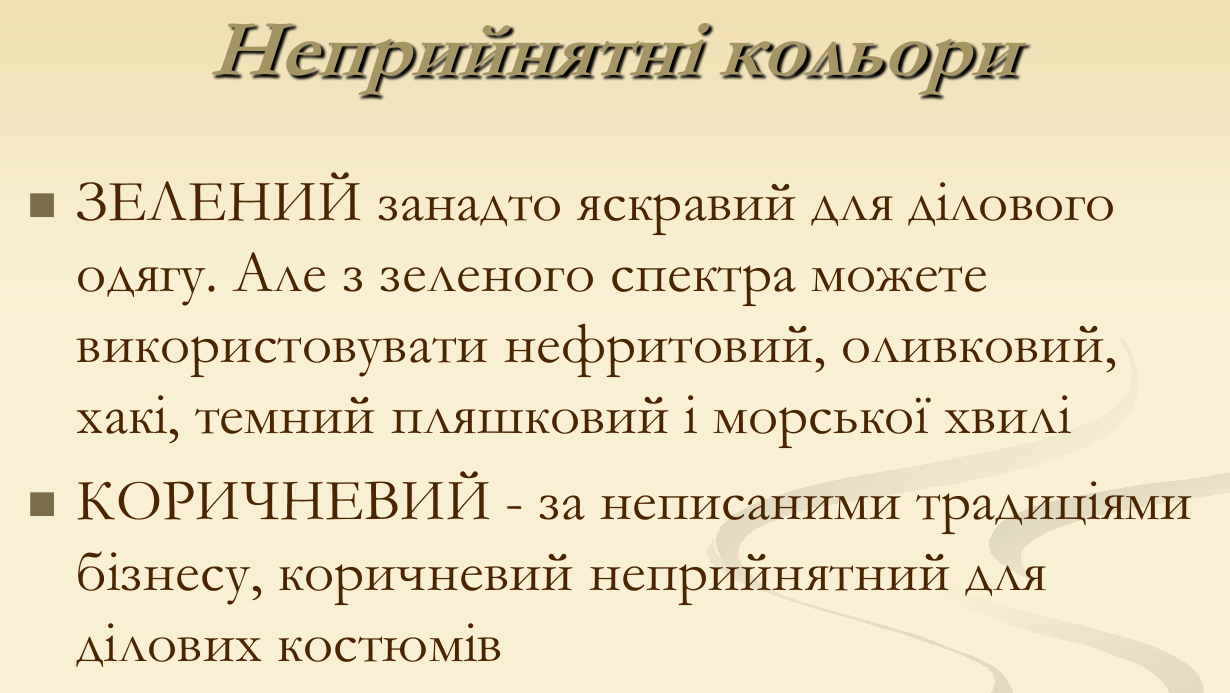 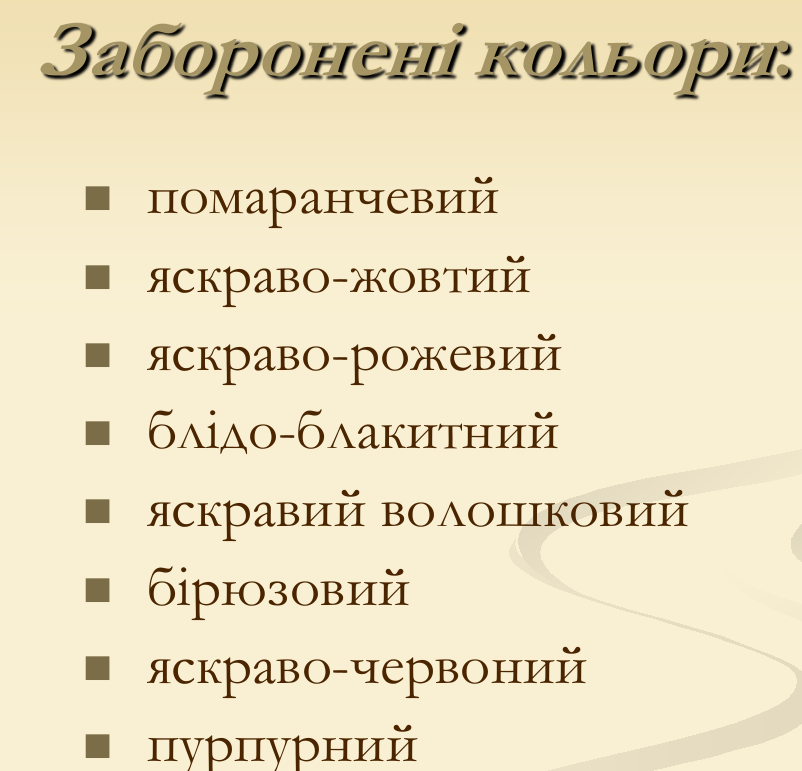 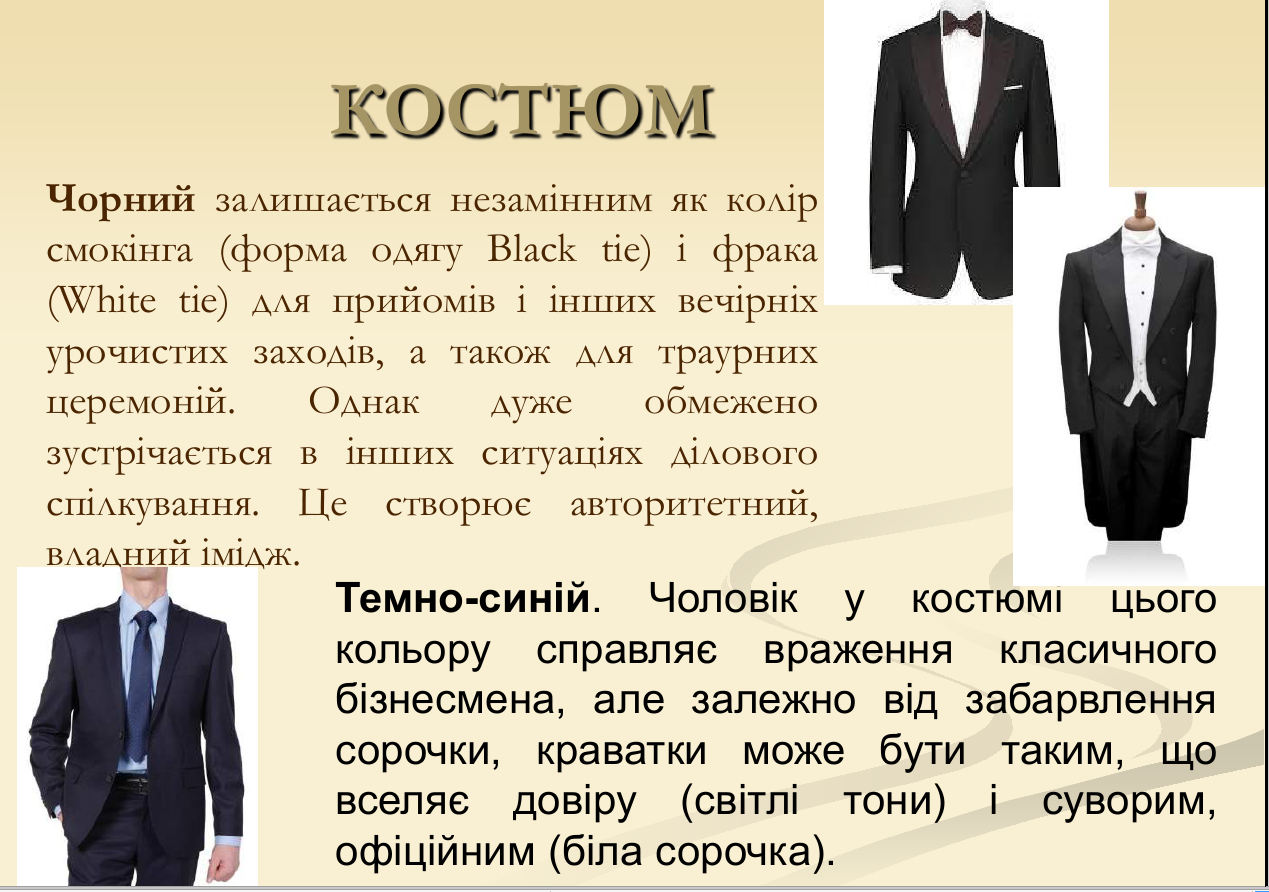 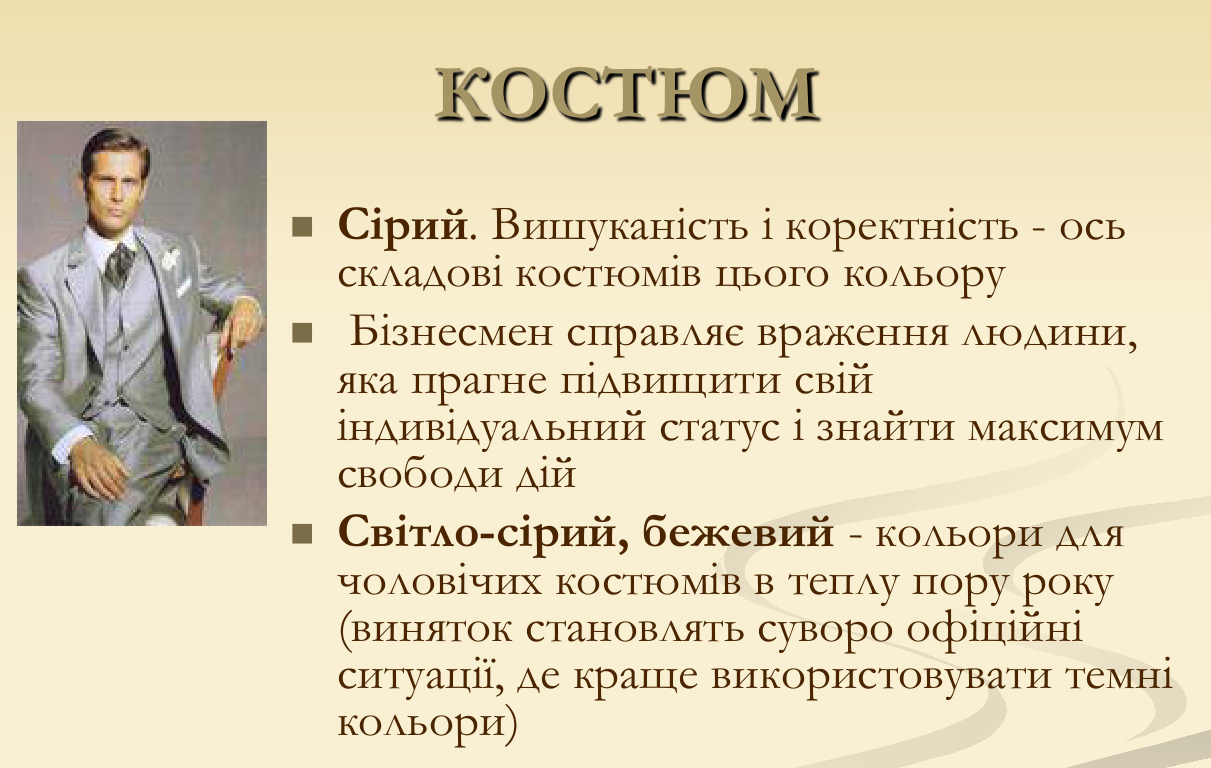 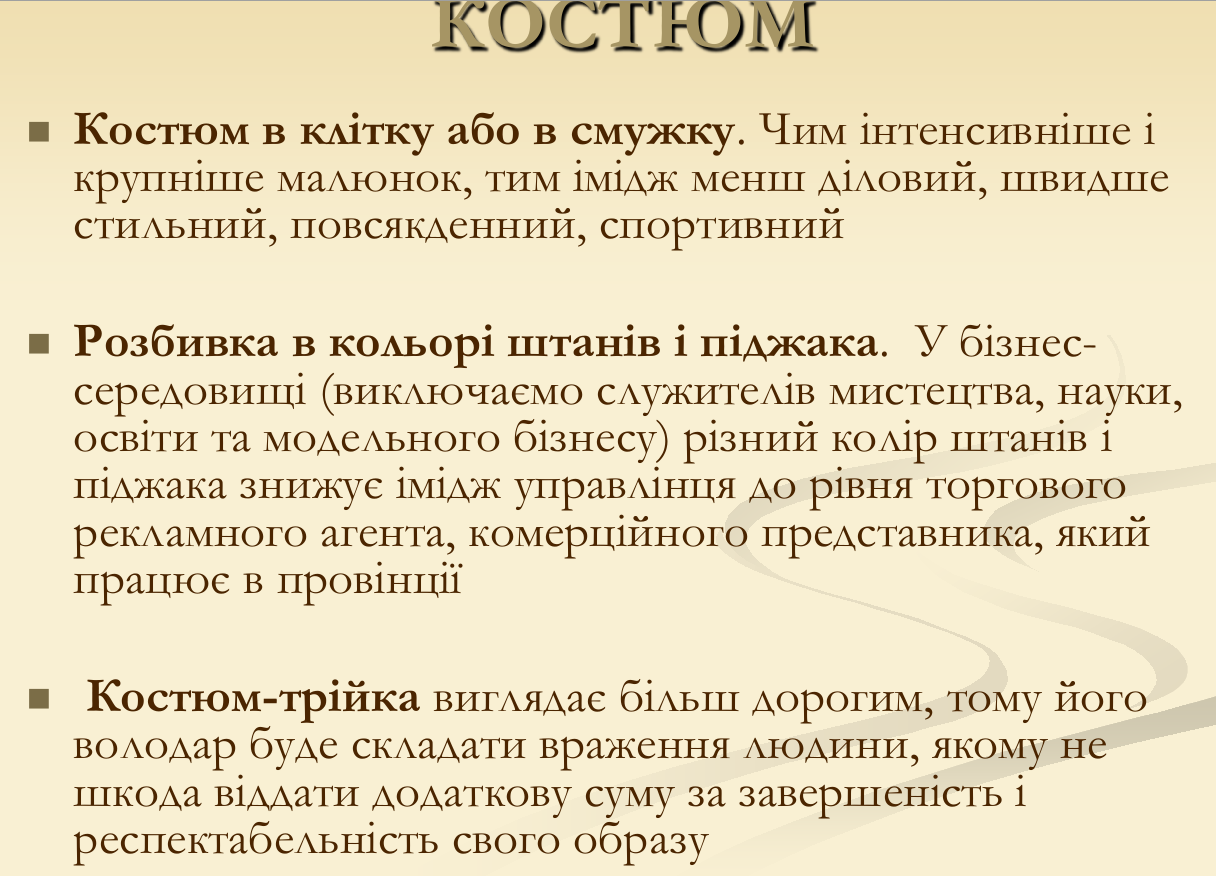 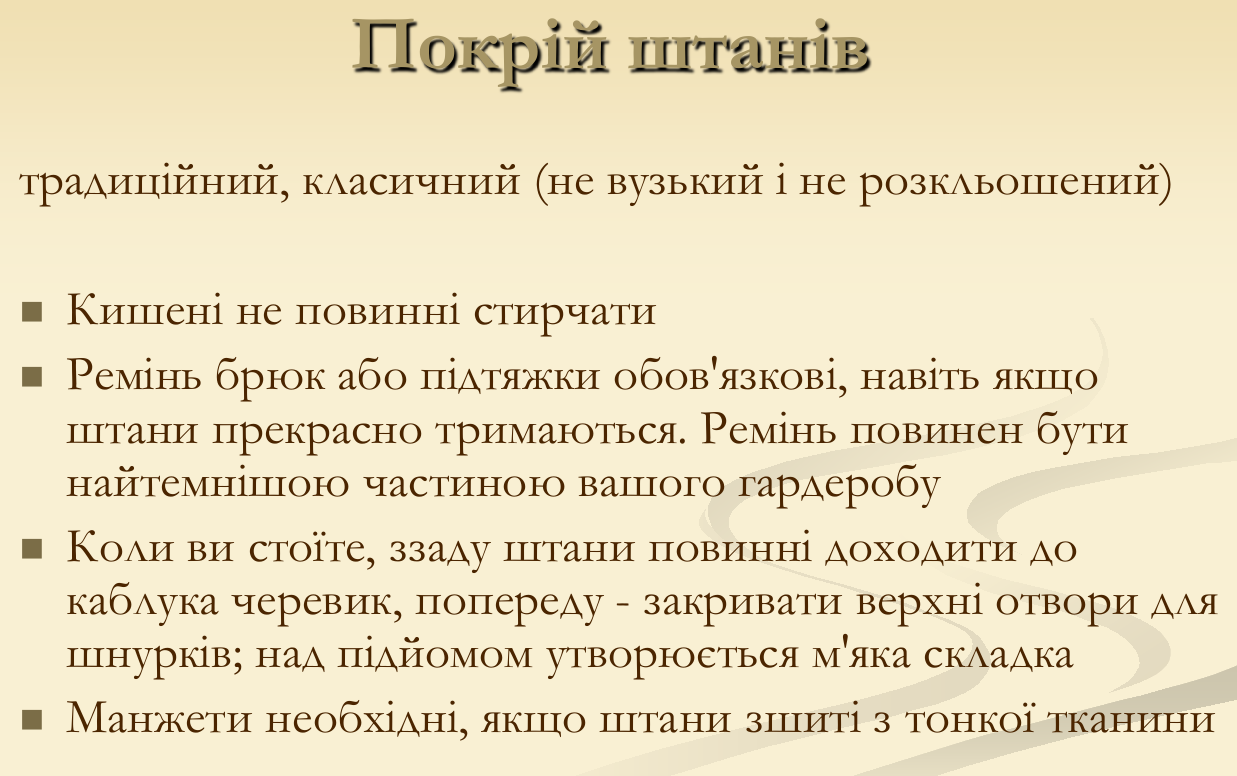 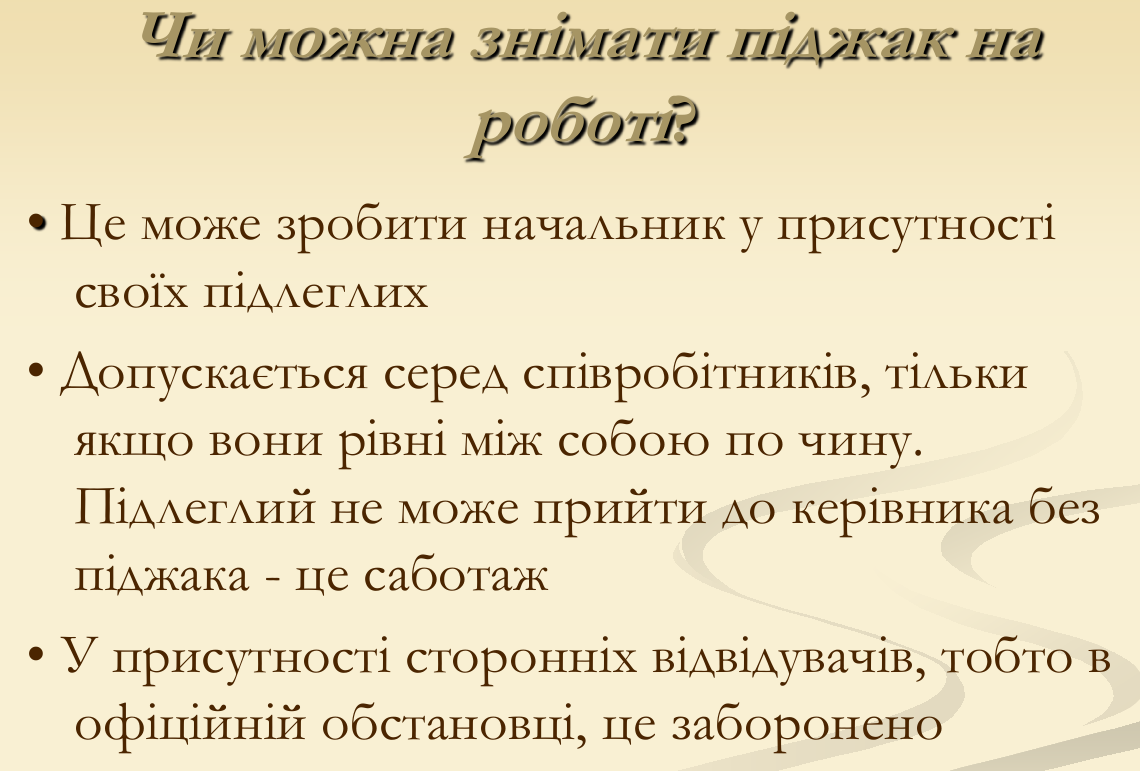 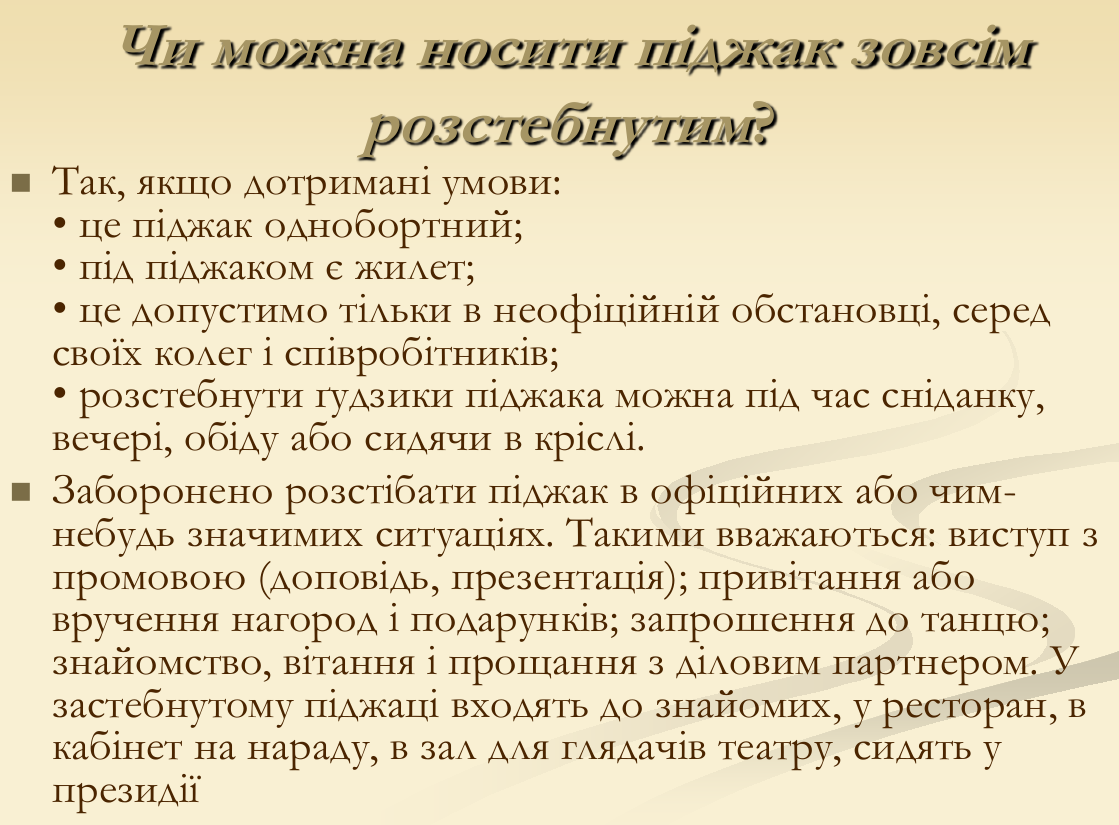 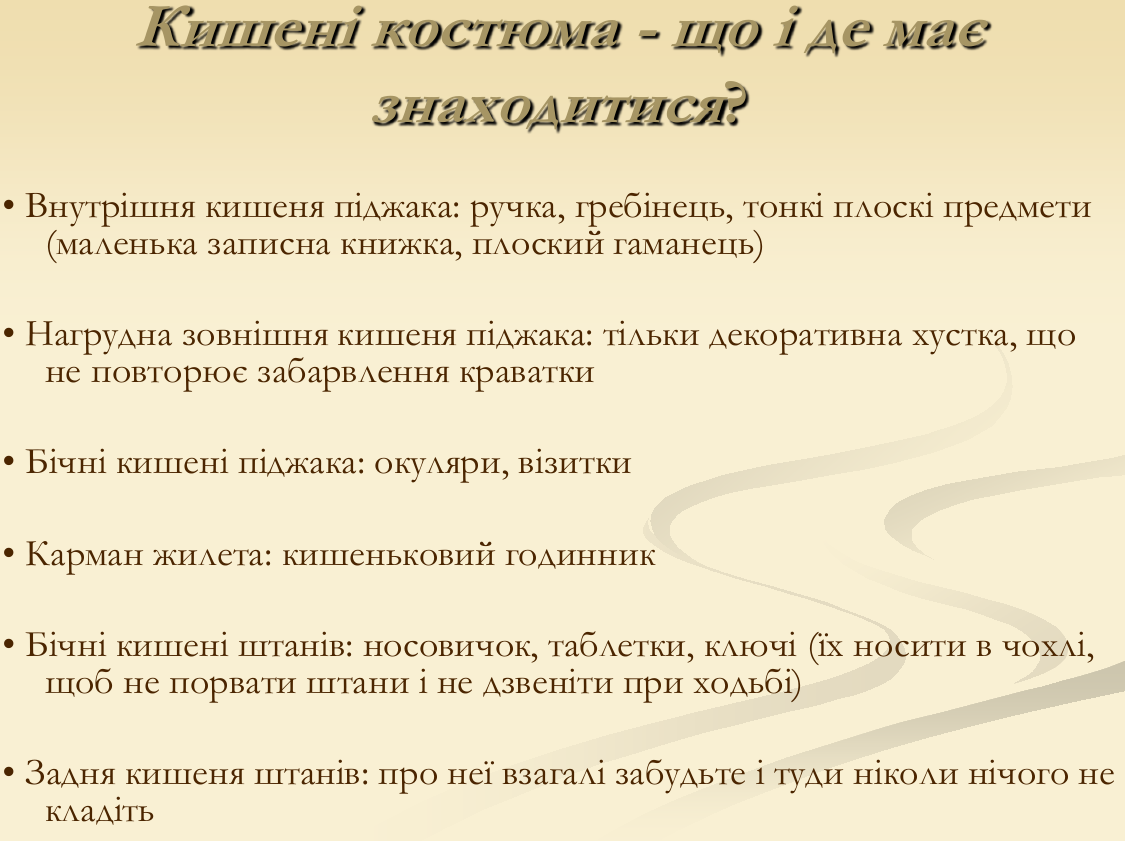 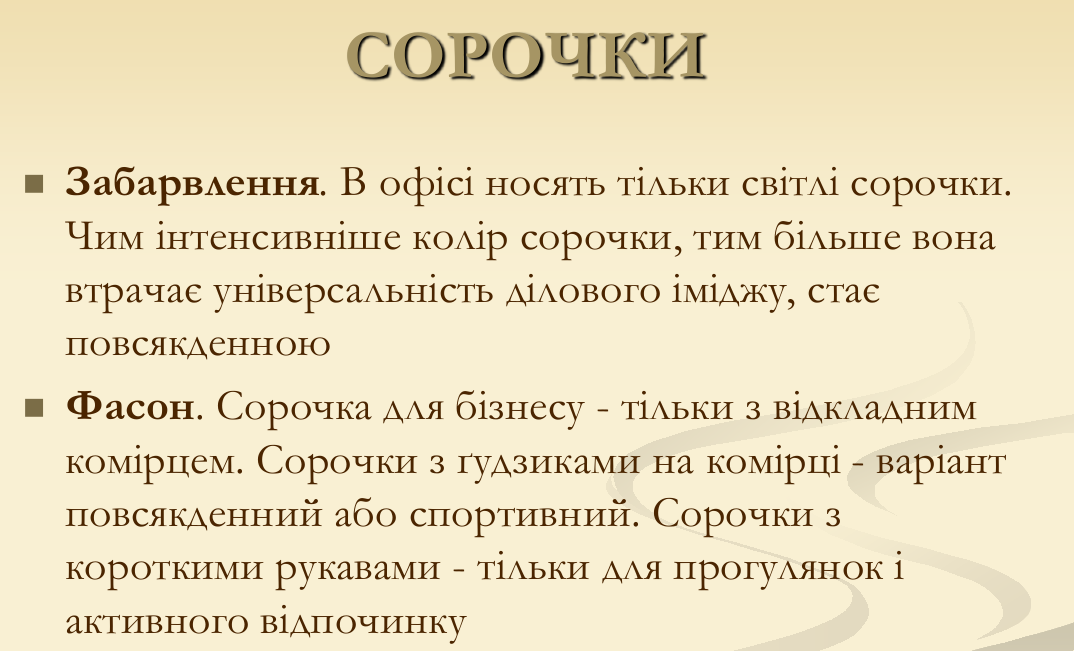 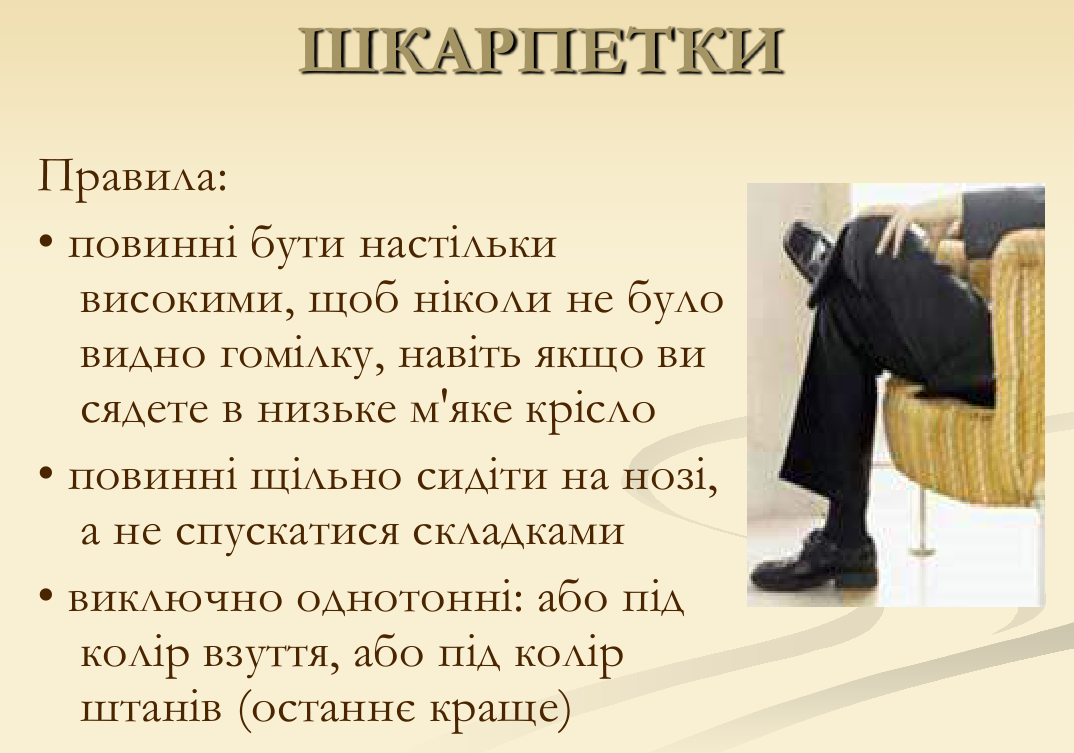 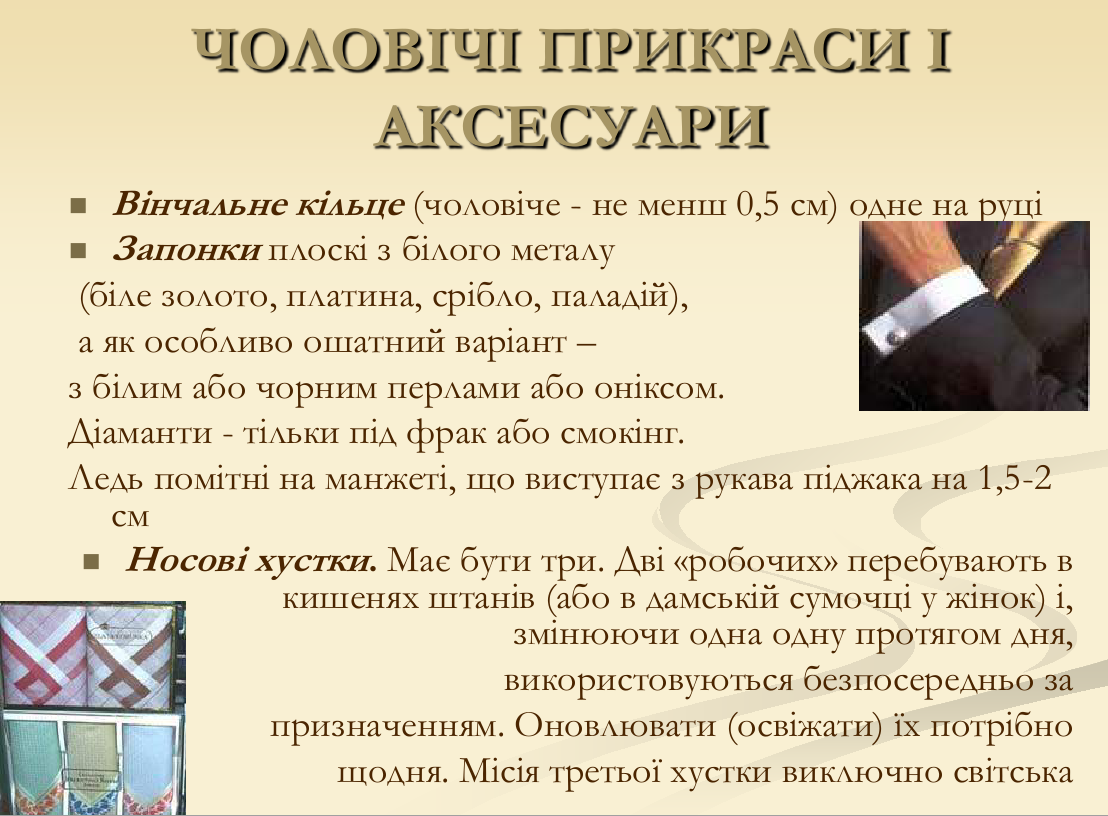 ЖІНОЧІЙ ДІЛОВИЙ ОДЯГ
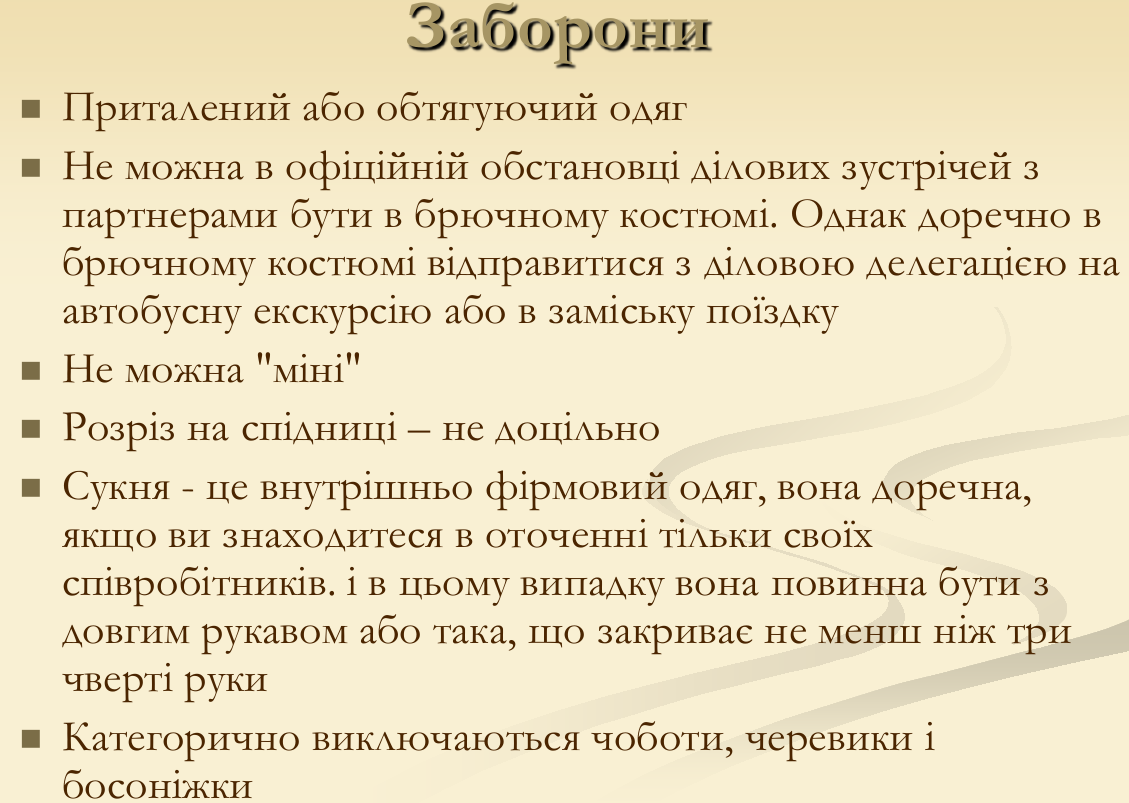 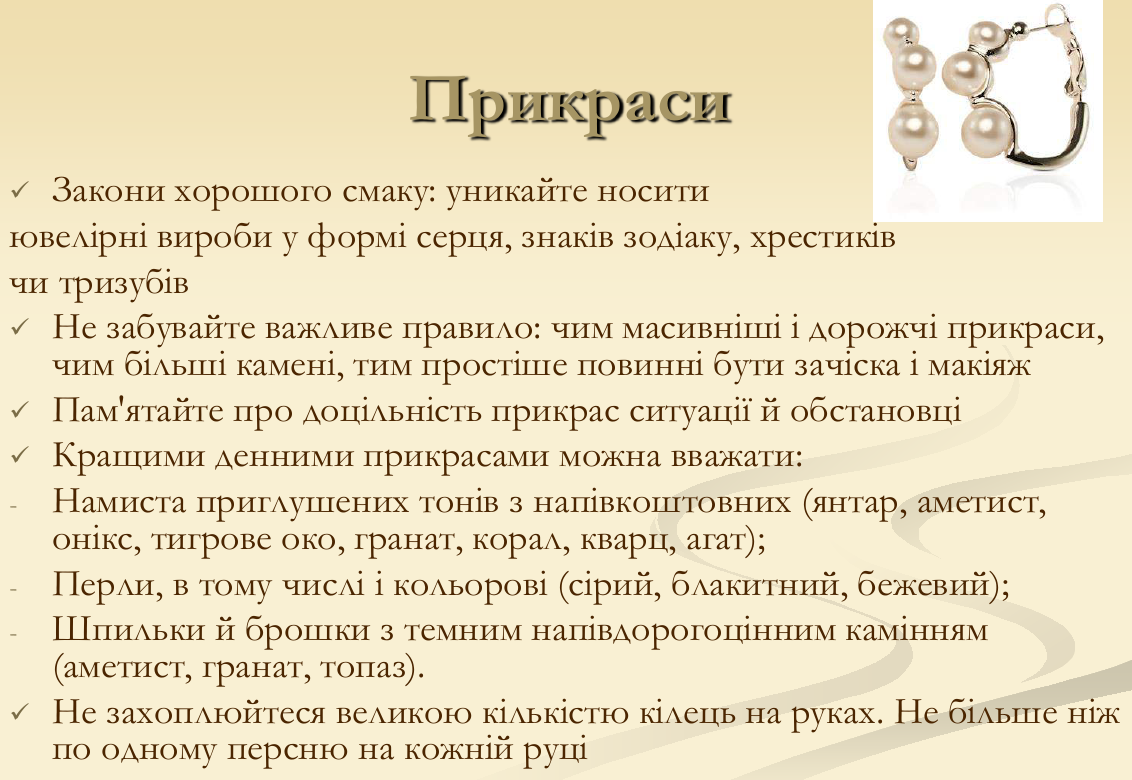 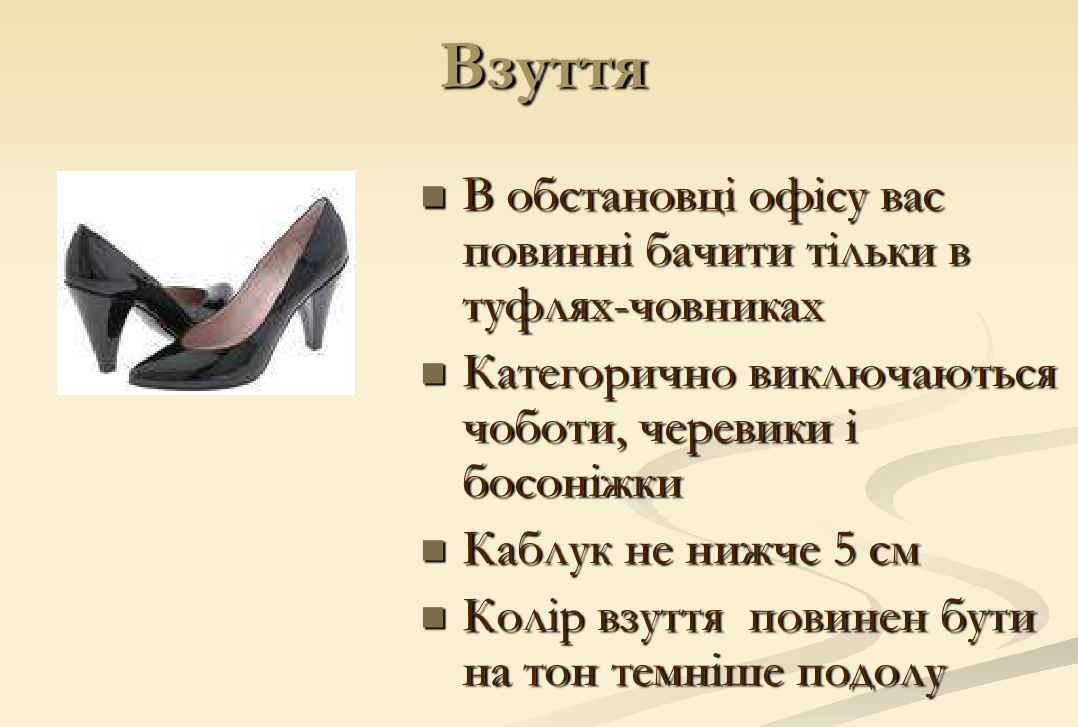 КОРПОРАТИВНА КУЛЬТУРА
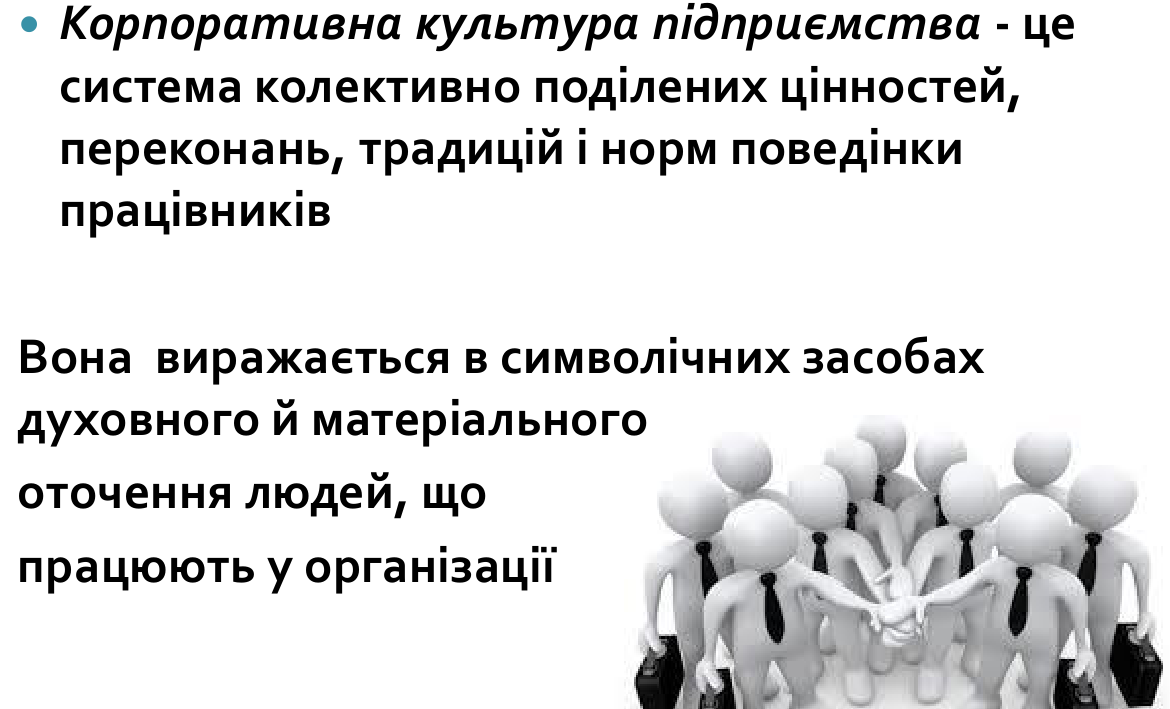 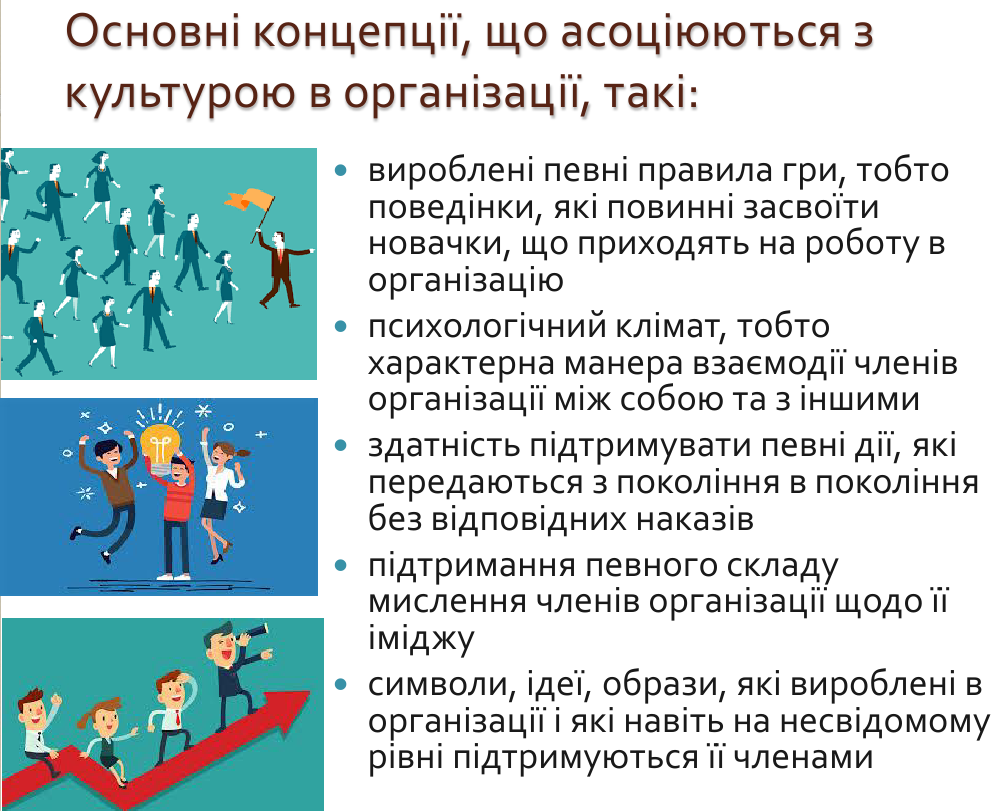 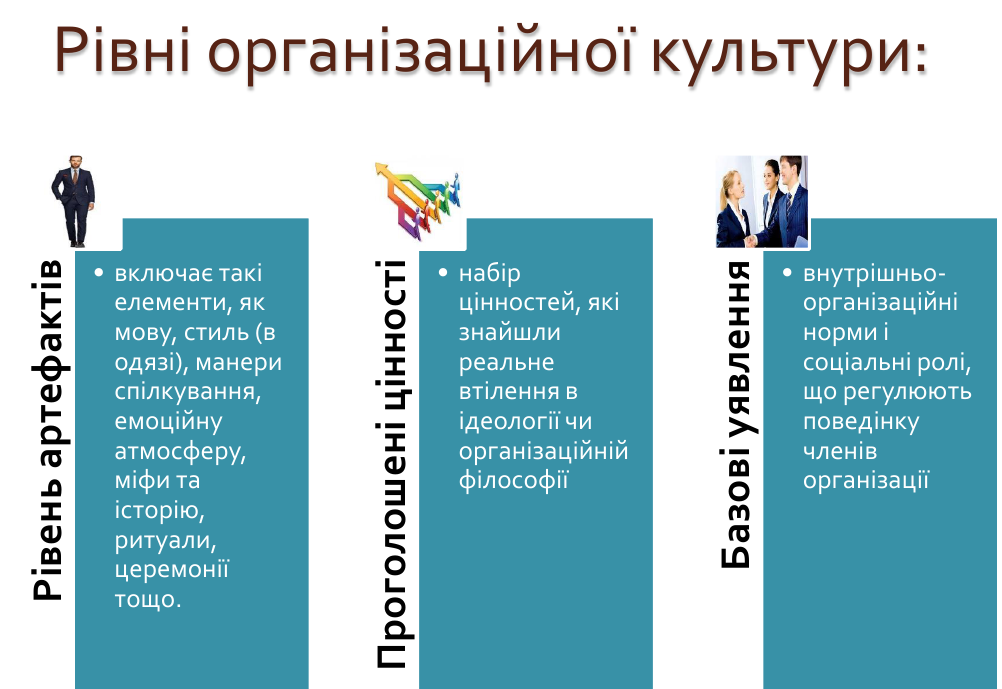 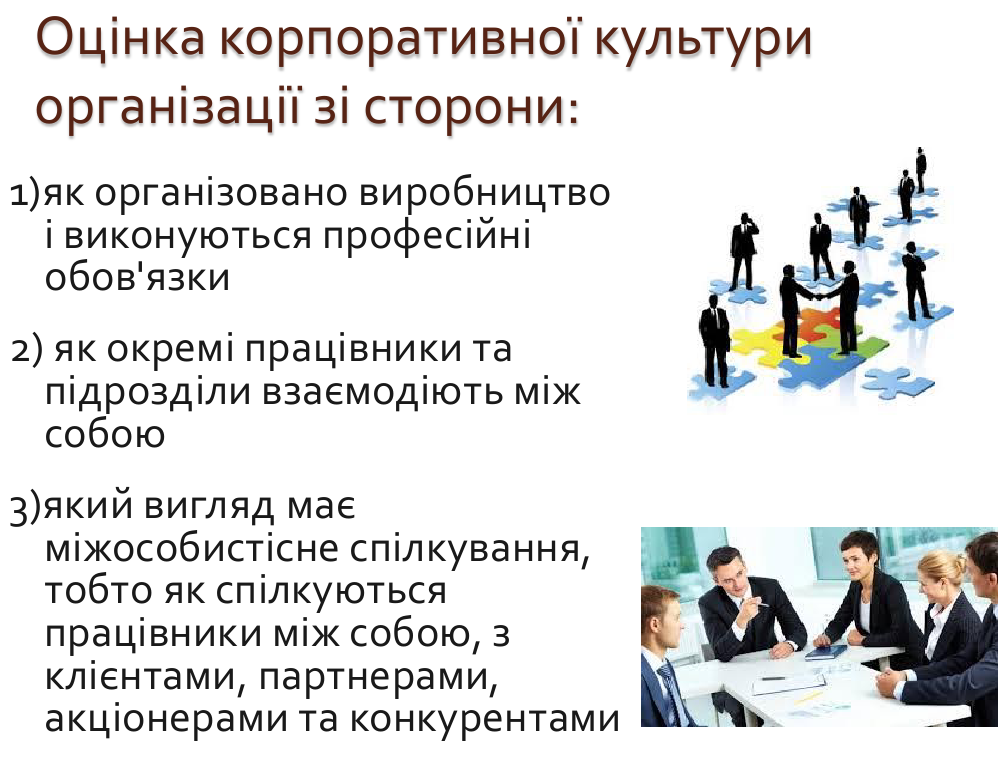 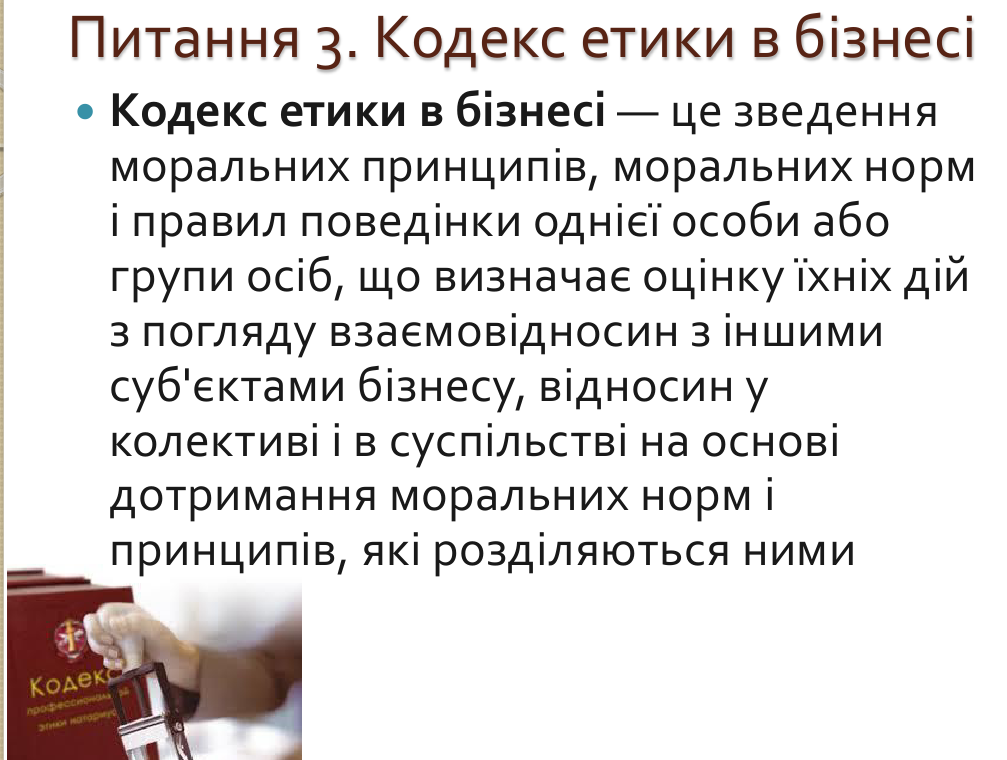 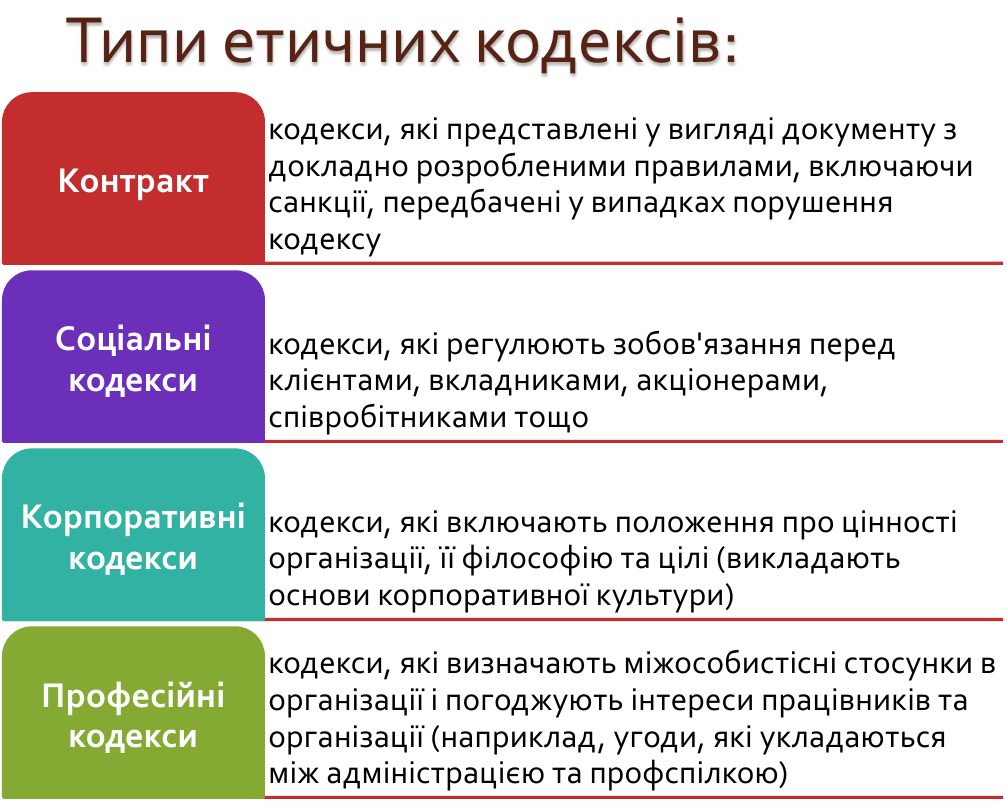 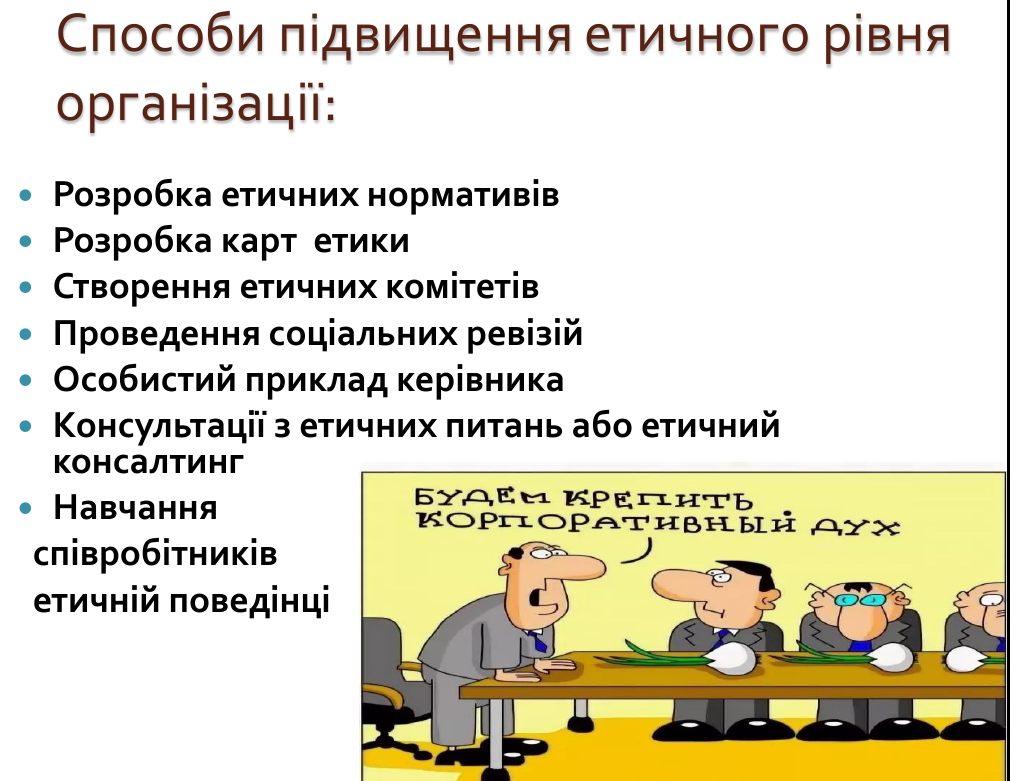 Дякую за увагу!
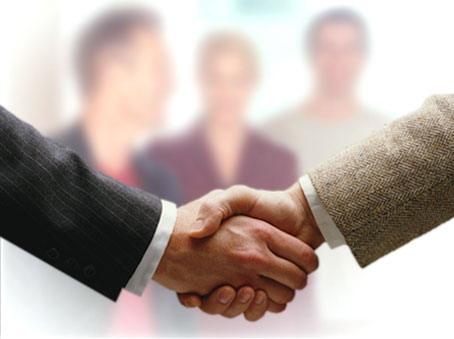